Stáž v programu Erasmus +, projekt „Učíme se v Evropě“
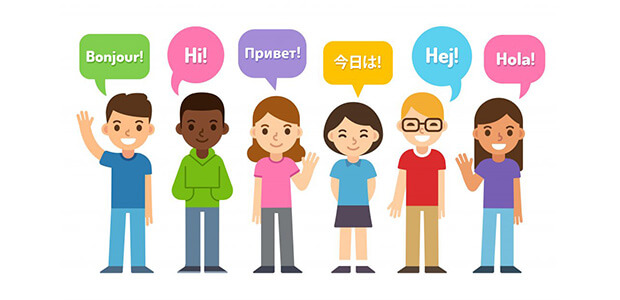 26.4-25.5.2017 
HELIOS Klinikum Schwelm, Německo
Kateřina Václavíková, Anna Vařeková
Cesta do Německa
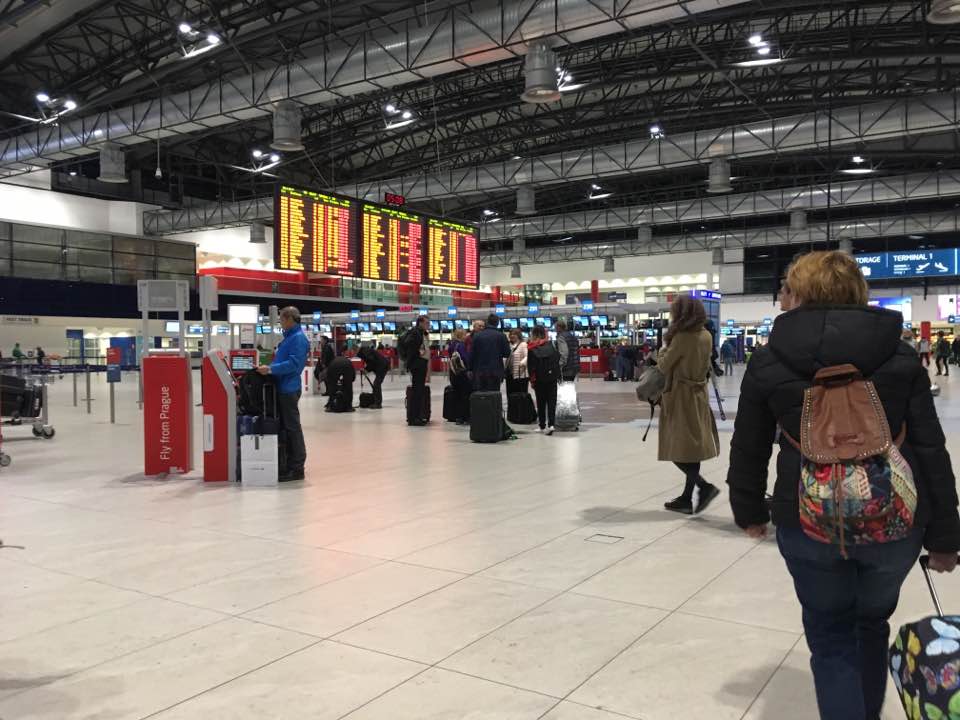 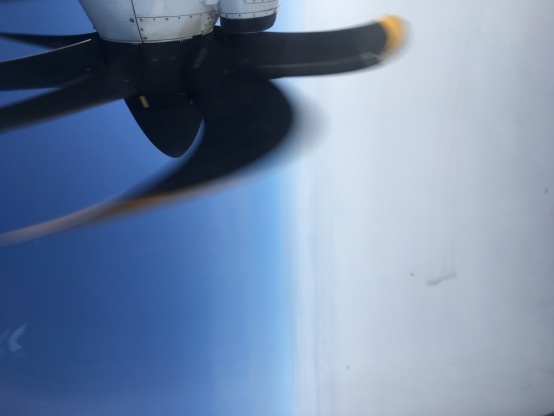 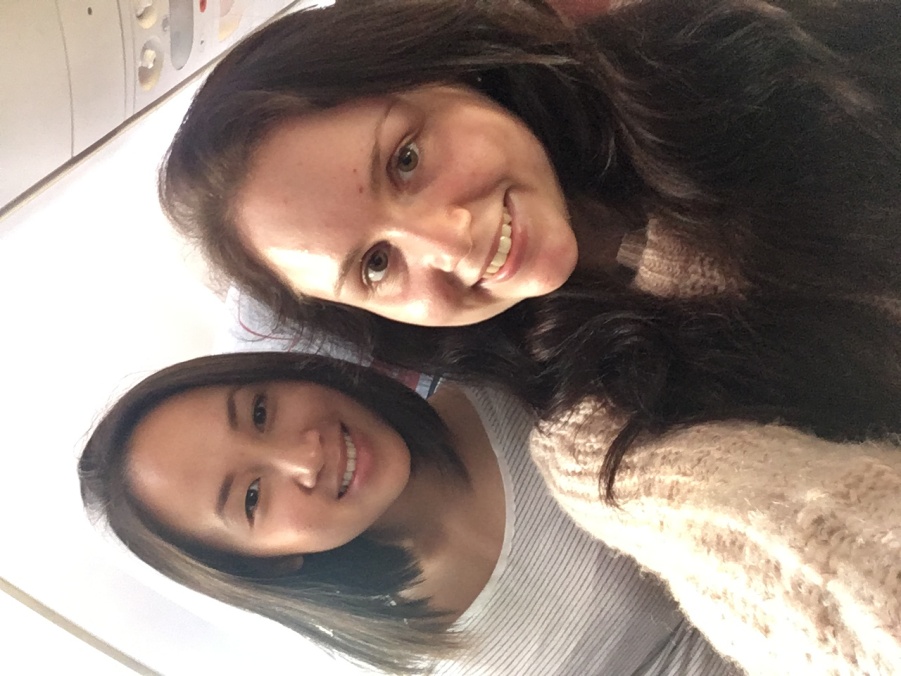 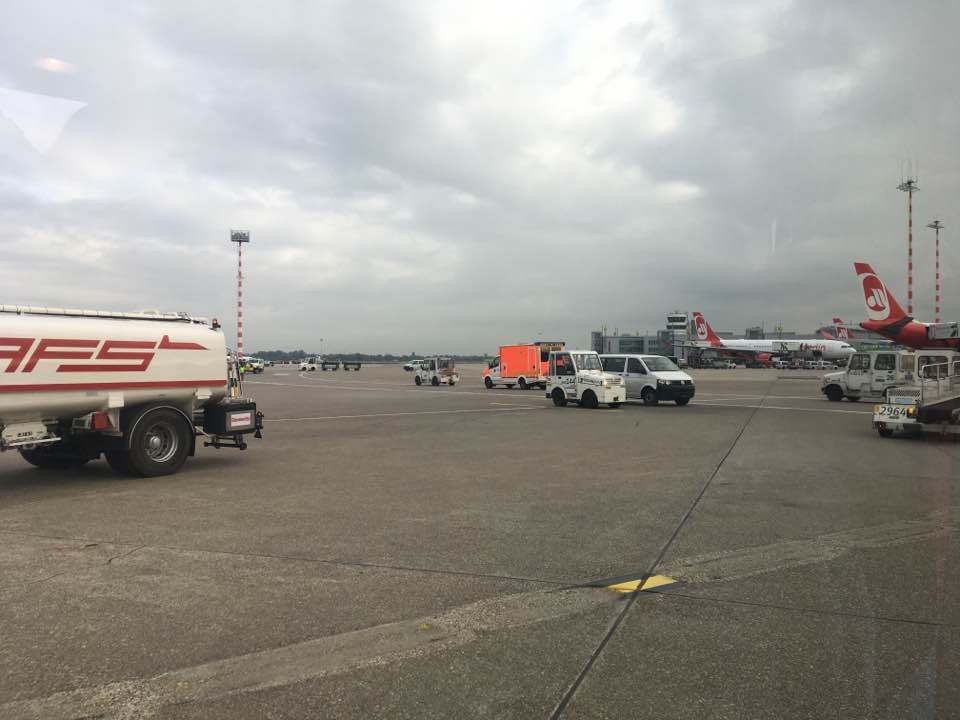 Ubytování - Wuppertal
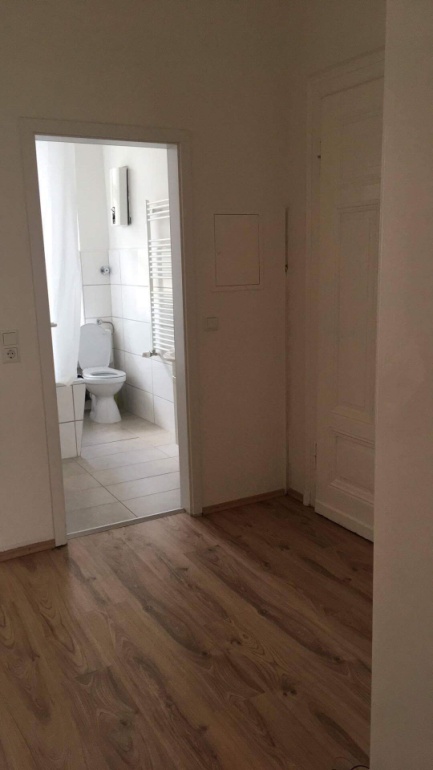 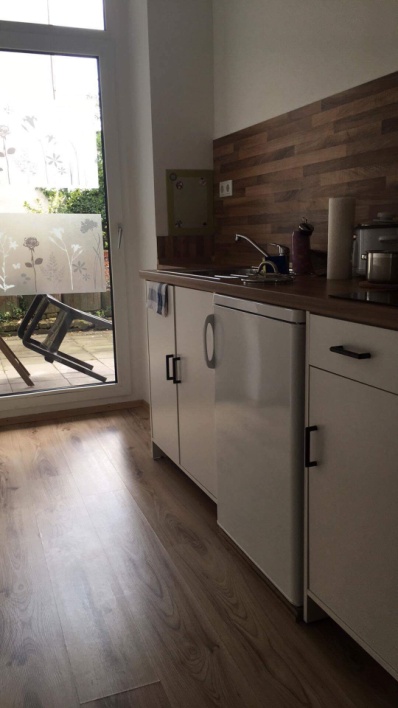 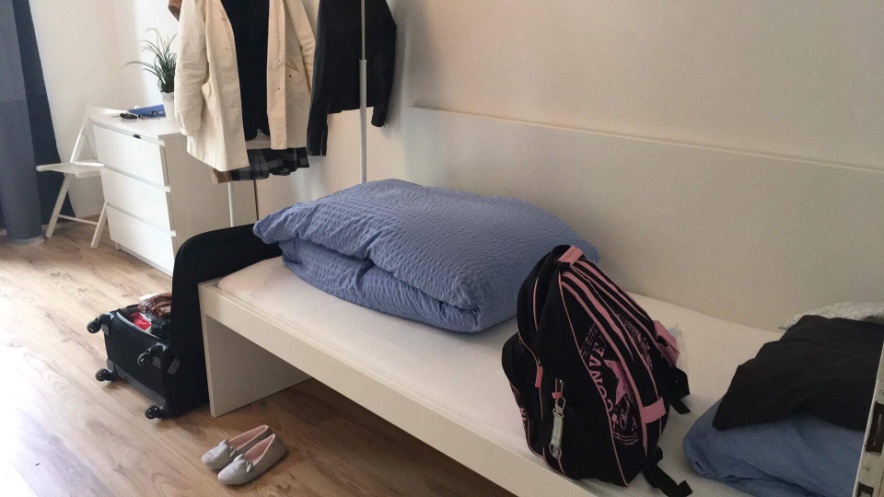 Helios Klinikum Schwelm
Helios Klinikum
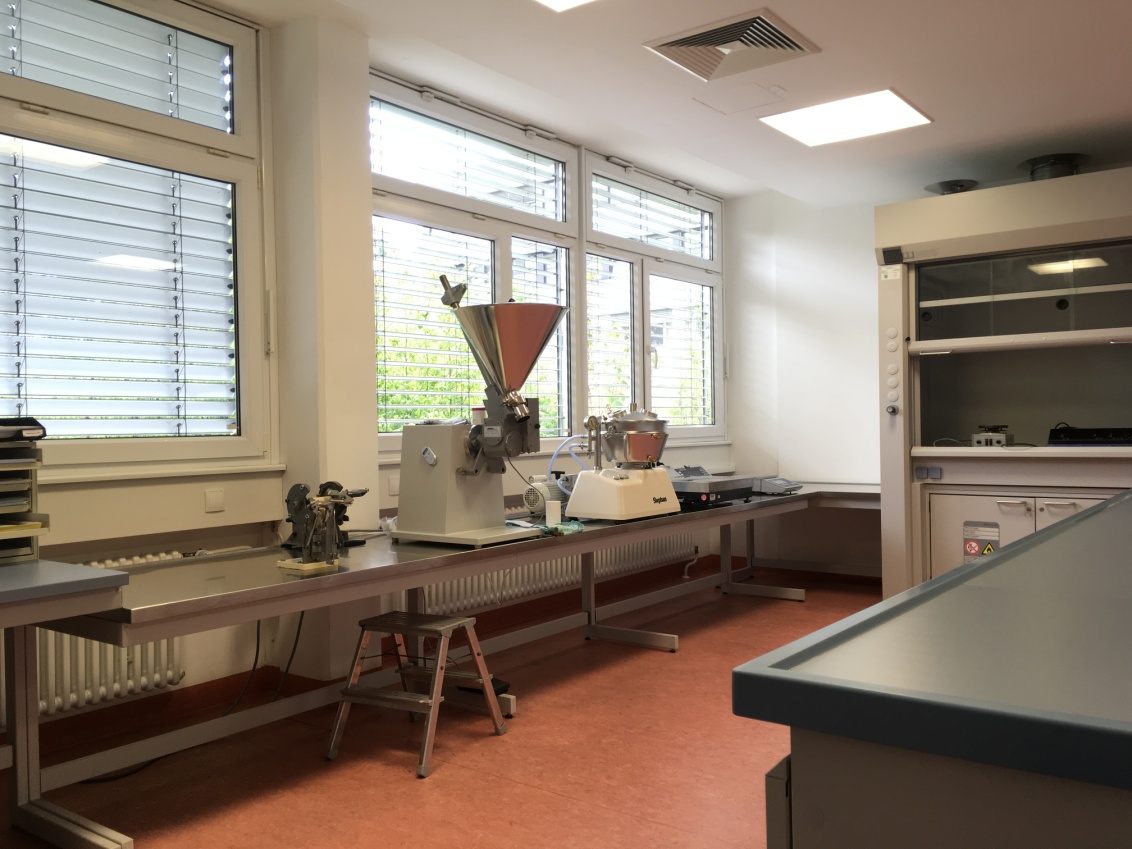 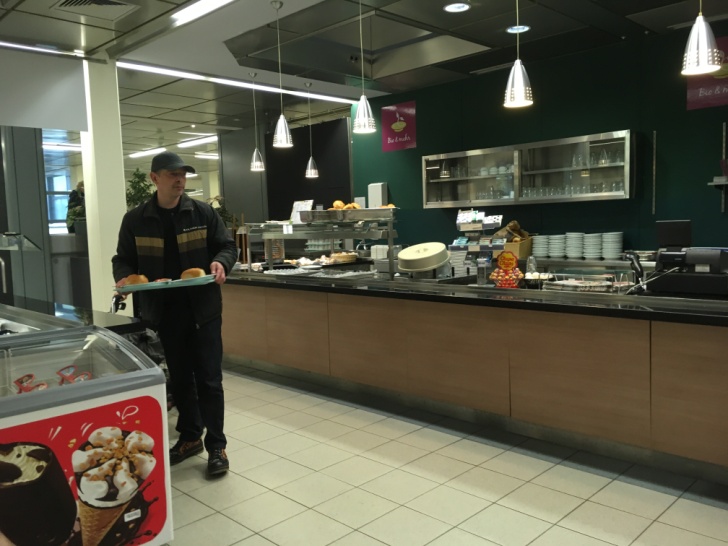 Laboratoře
Galenická
Analytická
Aseptická příprava
Cytostatická příprava

HVLP sklad
galenika
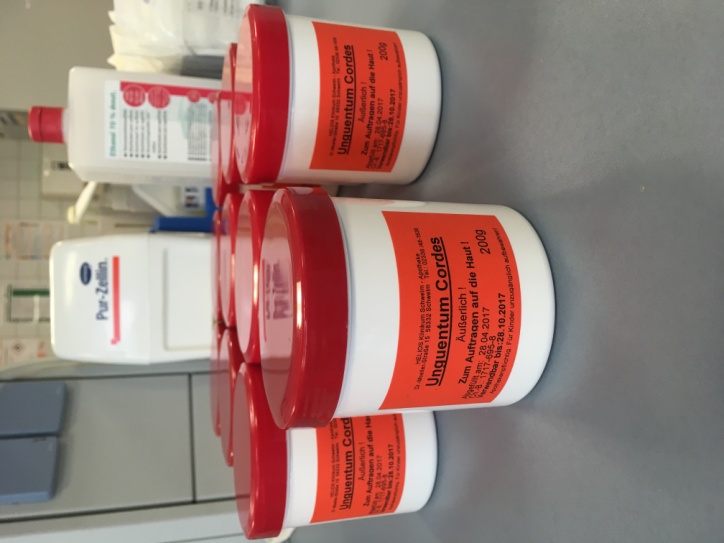 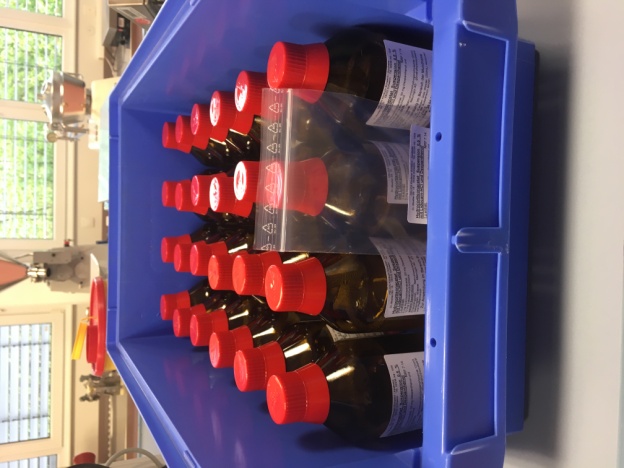 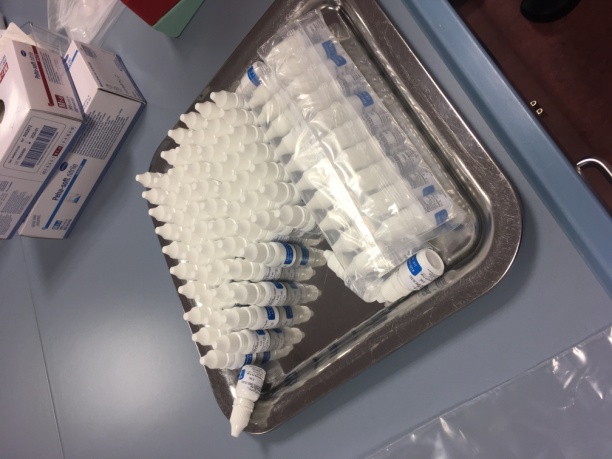 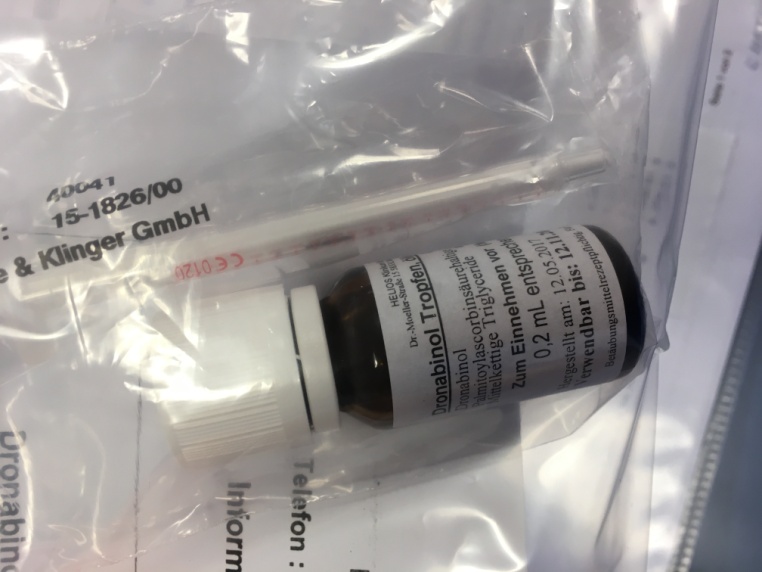 galenika
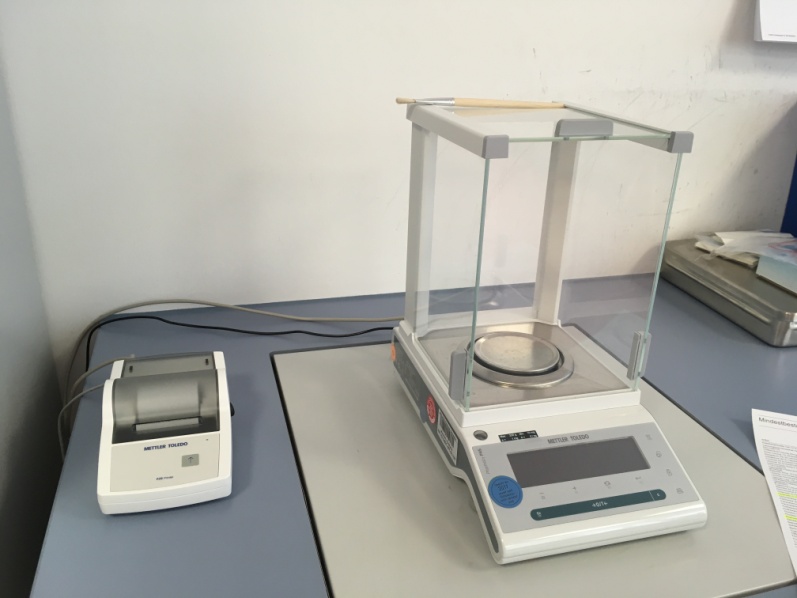 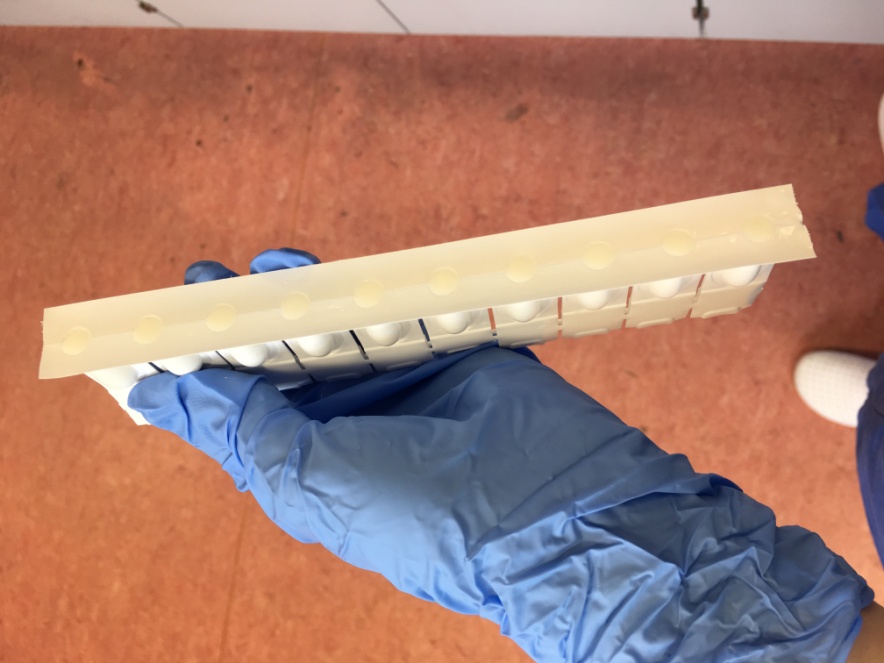 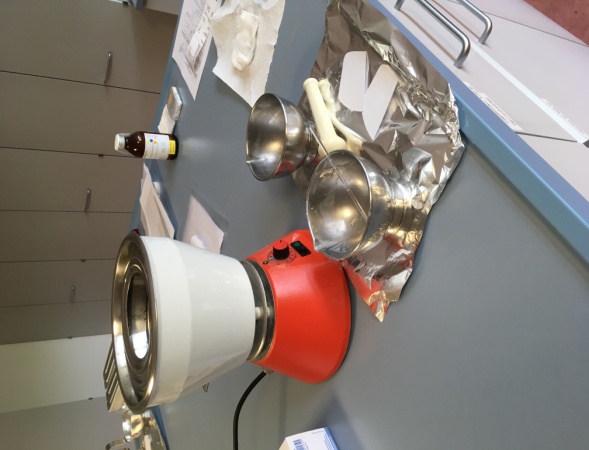 Ostatní…
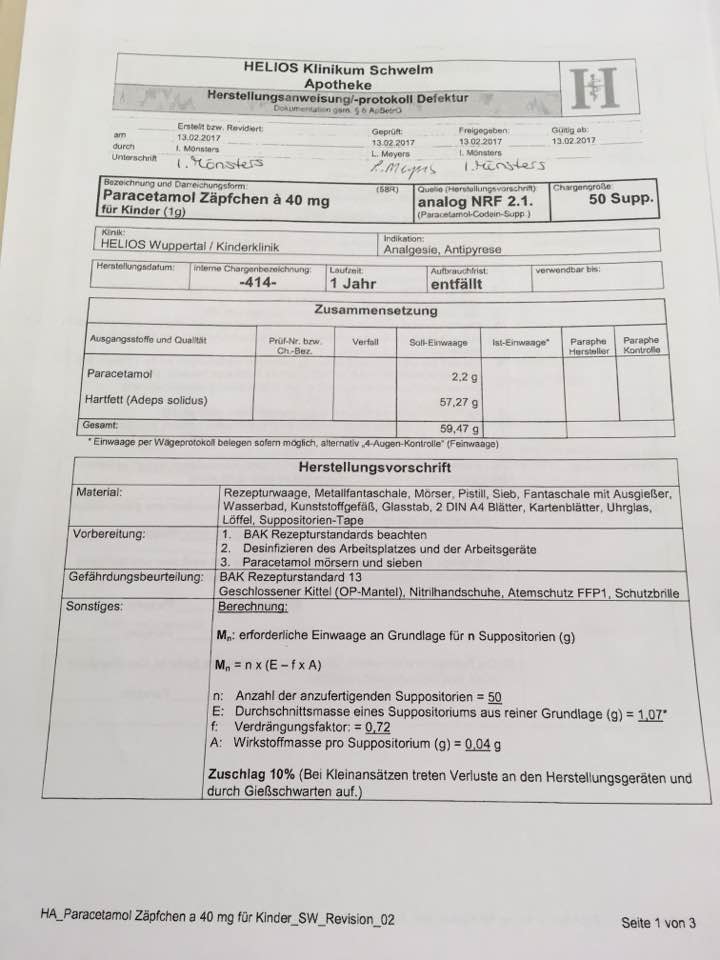 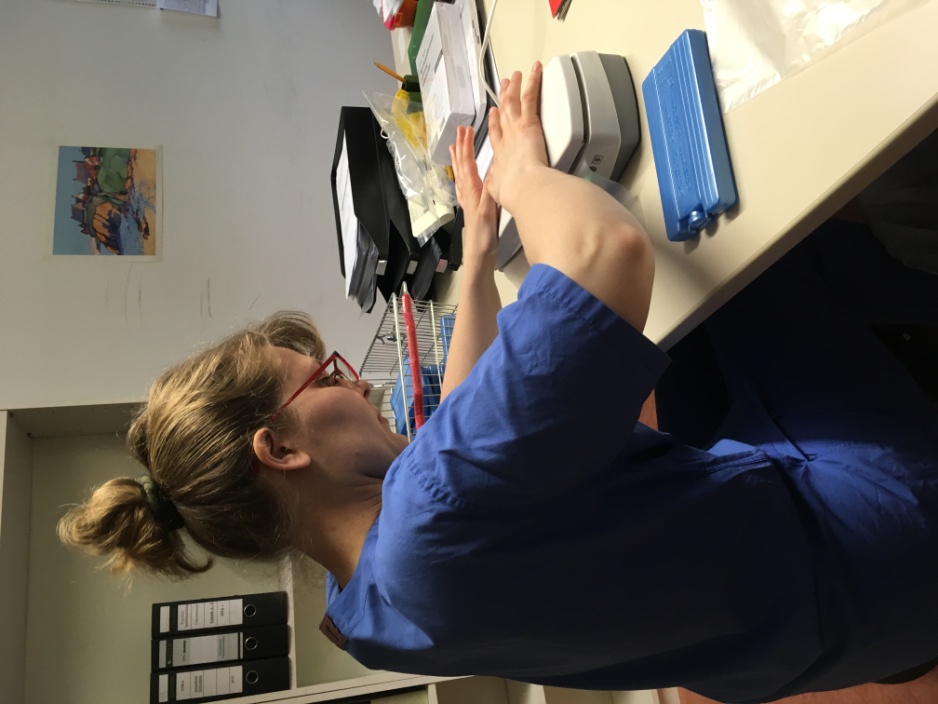 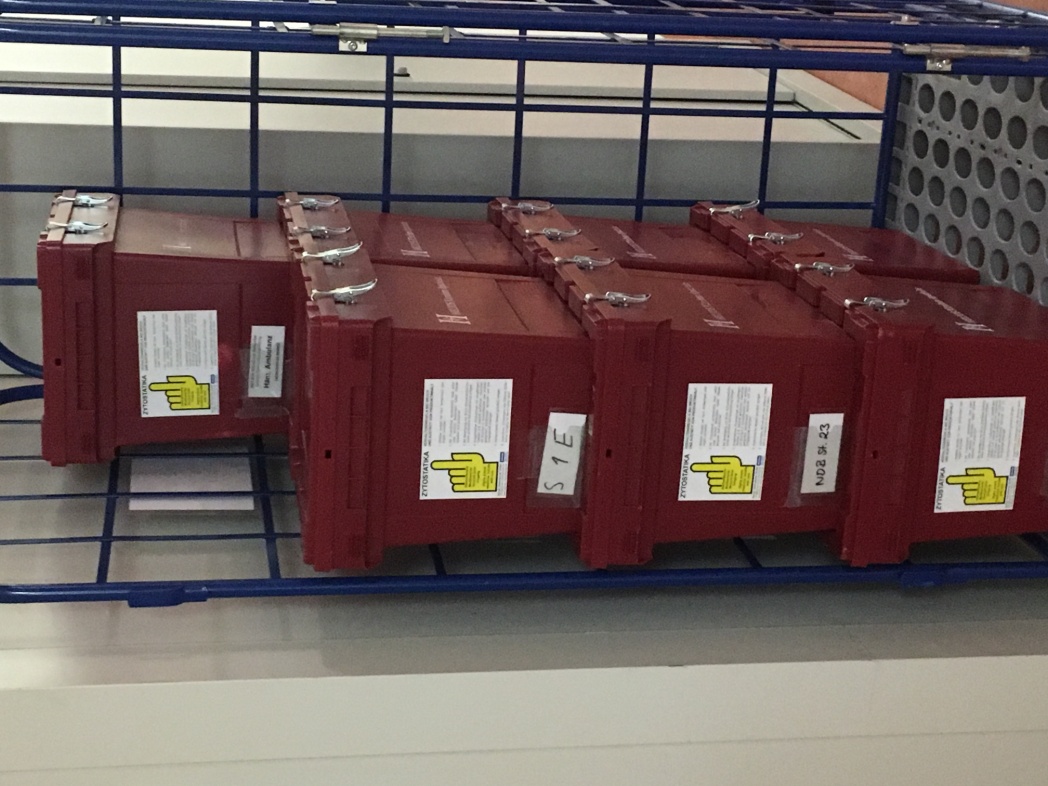 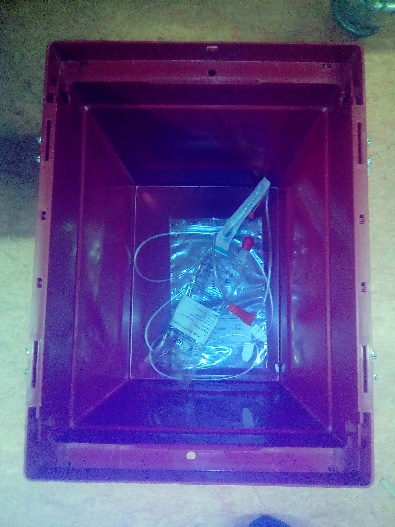 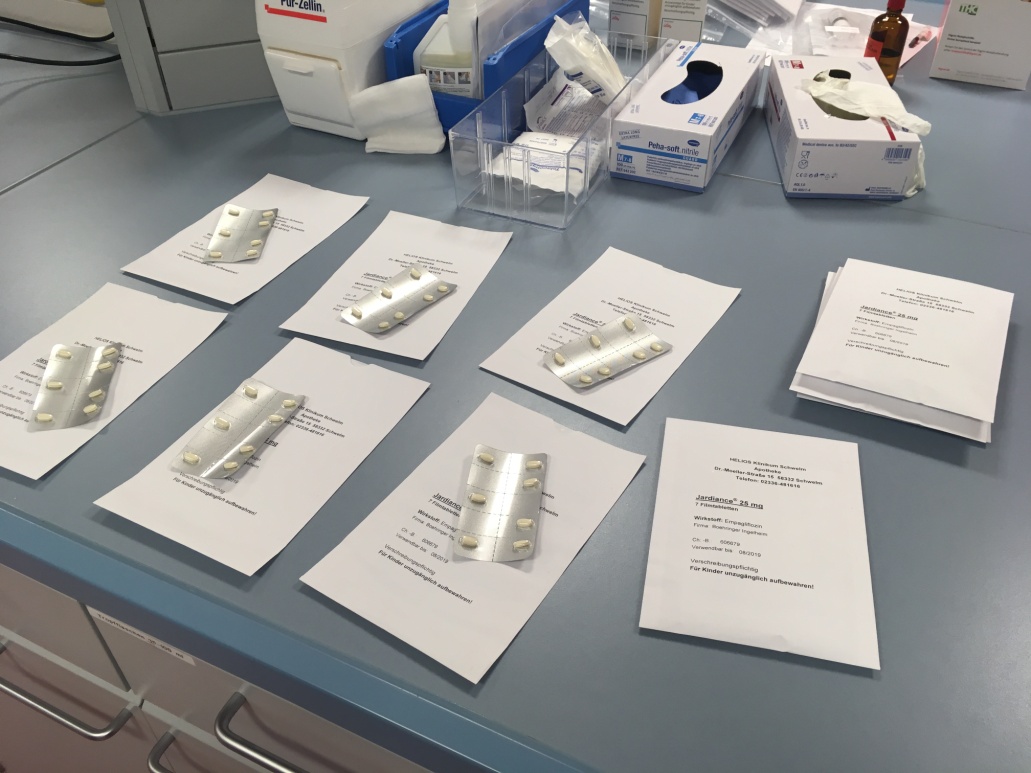 Sterilní laboratoř
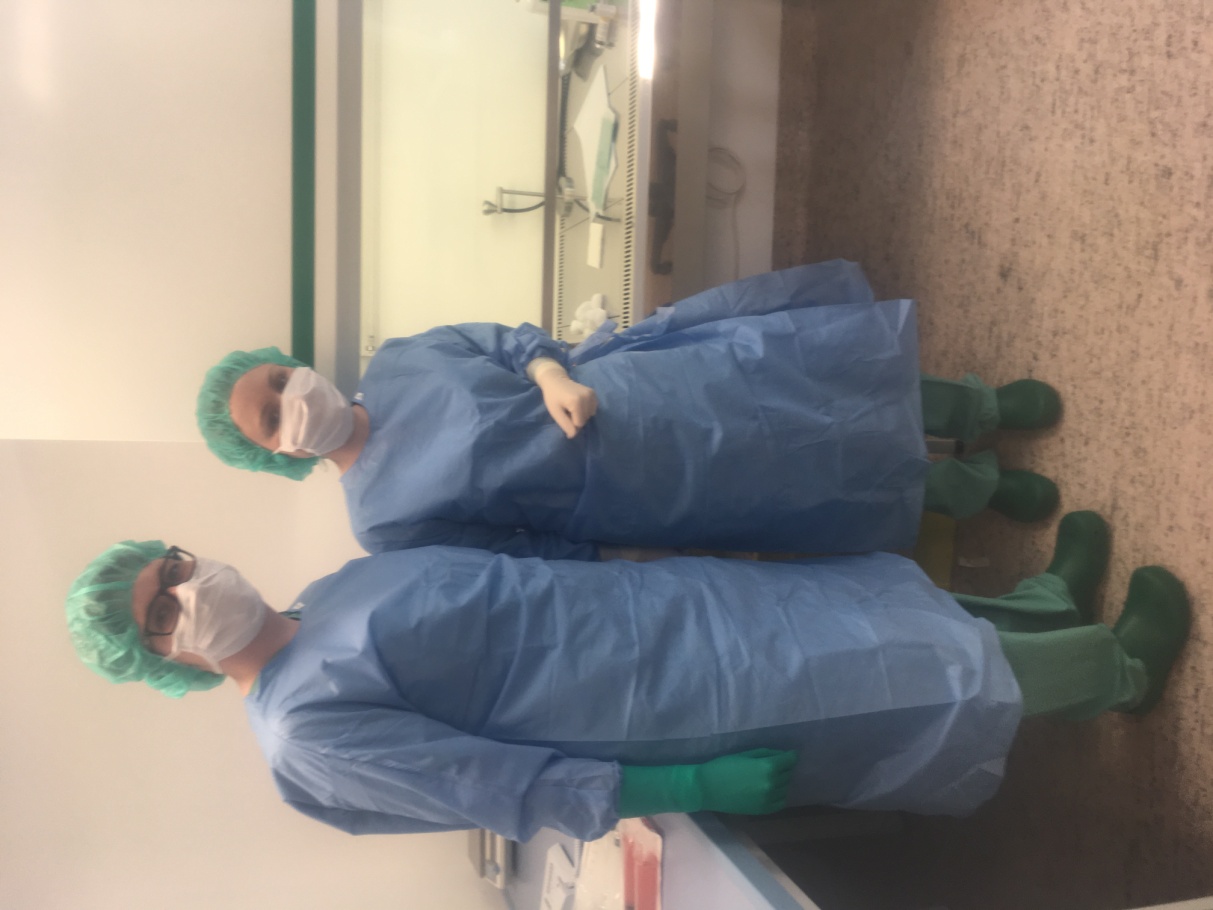 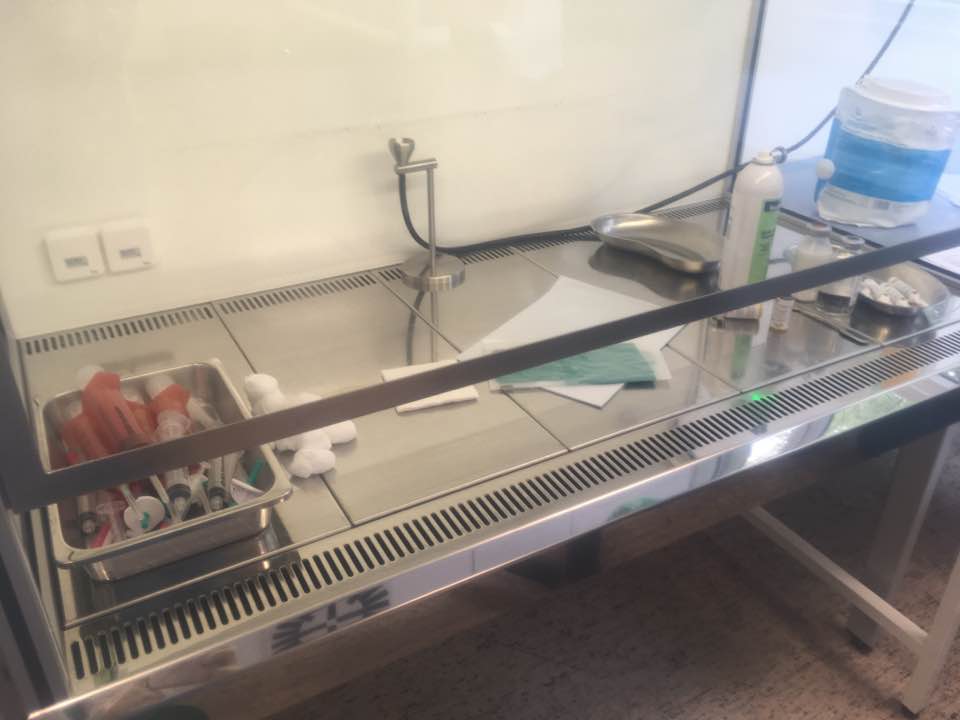 Analytická laboratoř
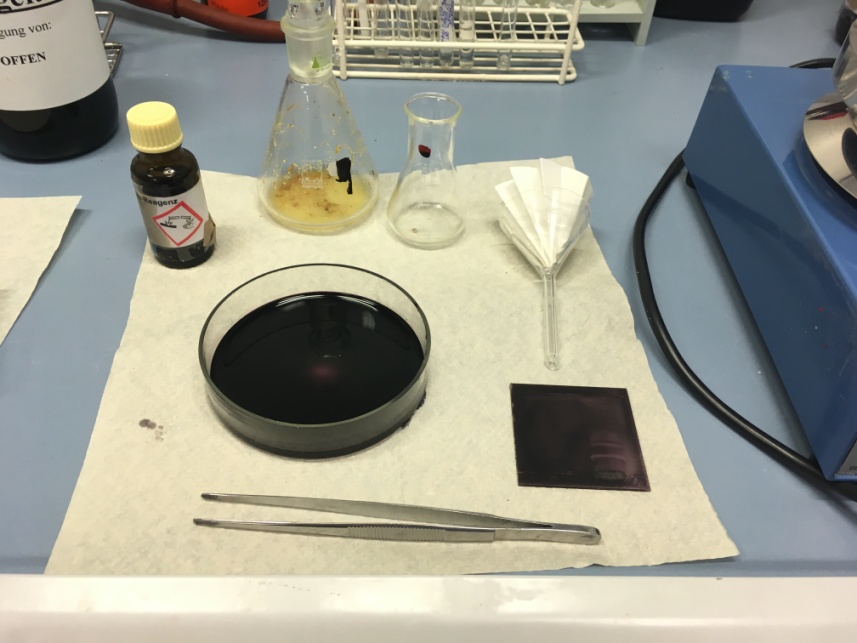 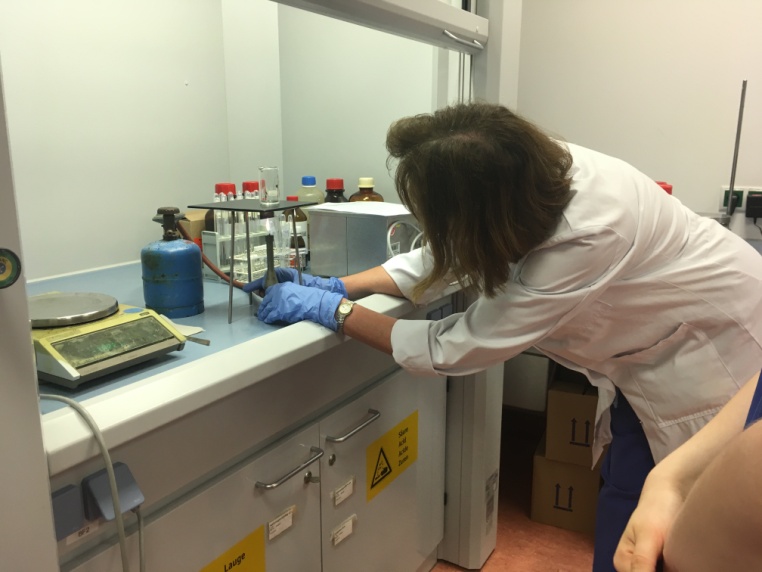 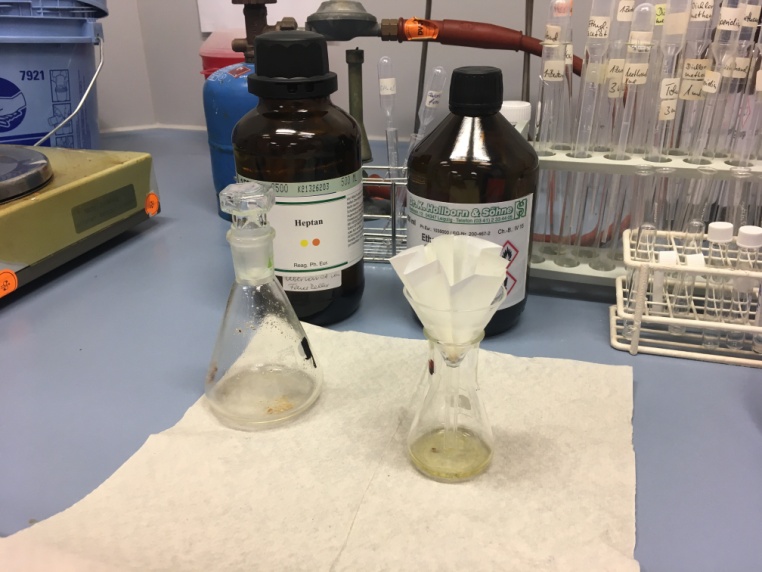 Analytická  laboratoř a cytostatika
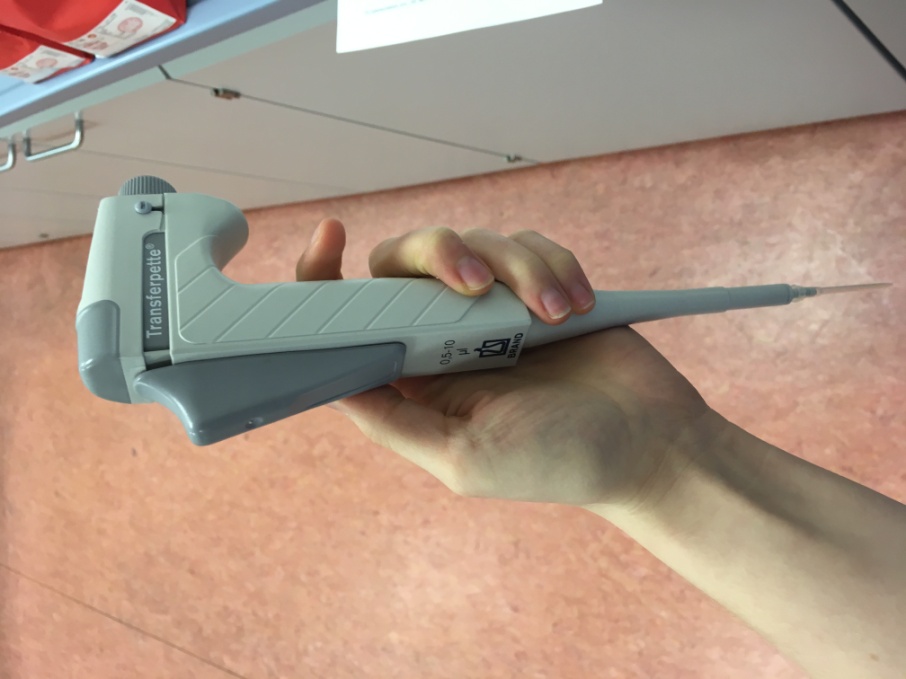 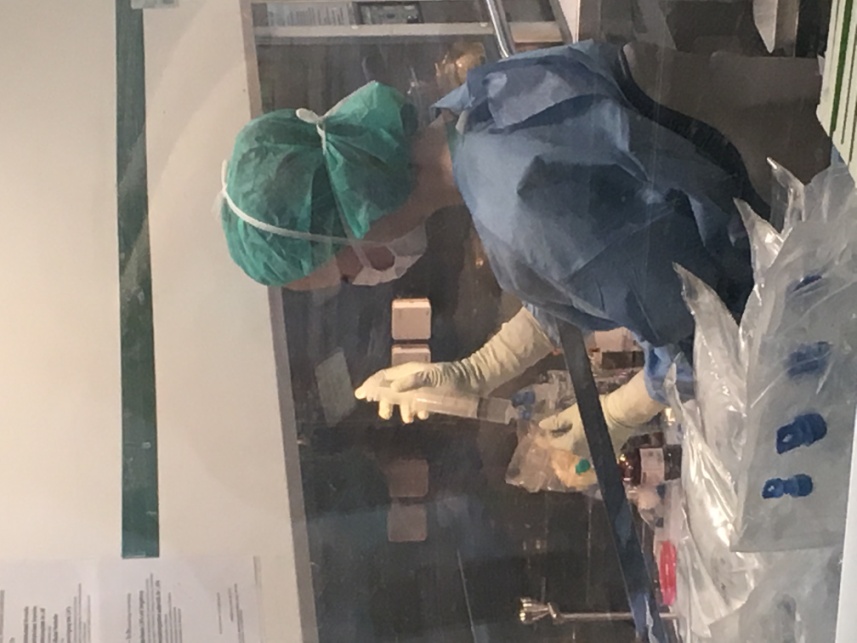 Administrativa
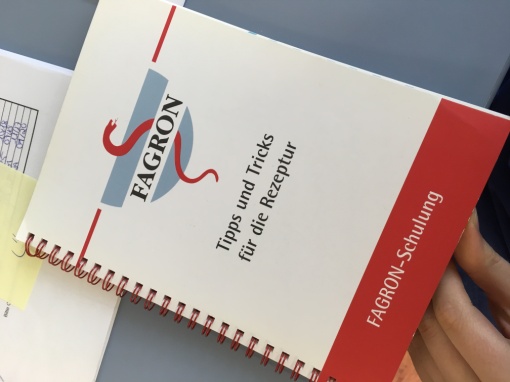 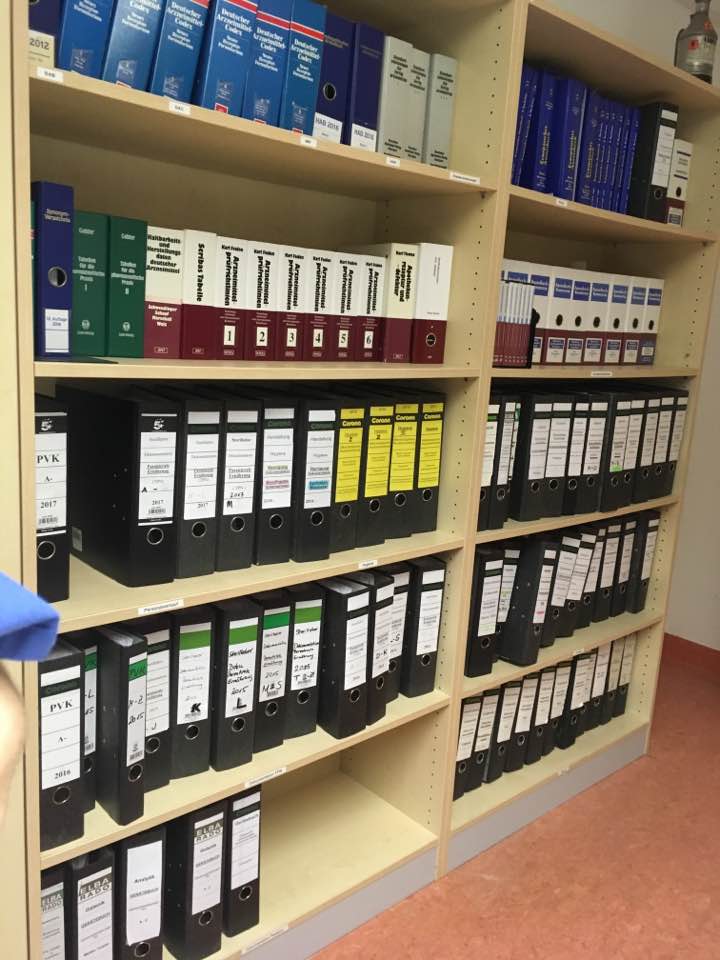 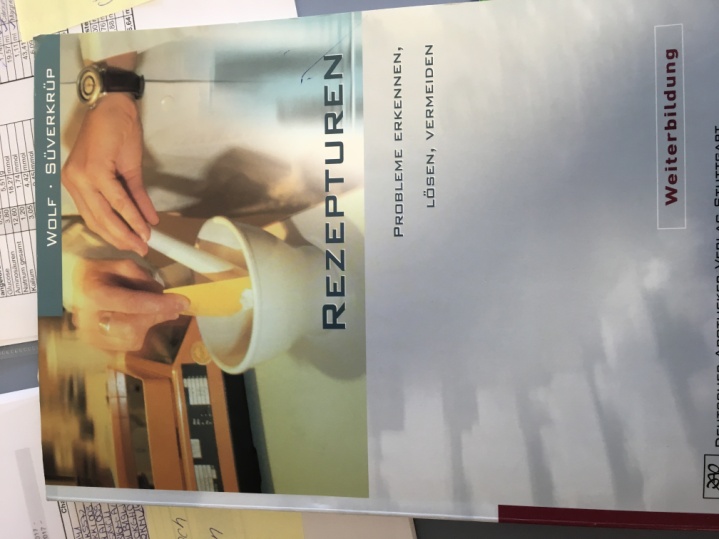 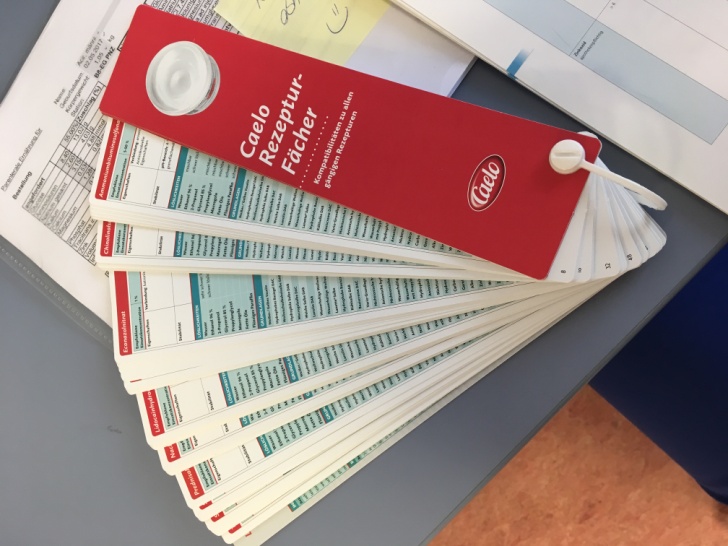 Cestování, výlety, volný čas
Schwelm
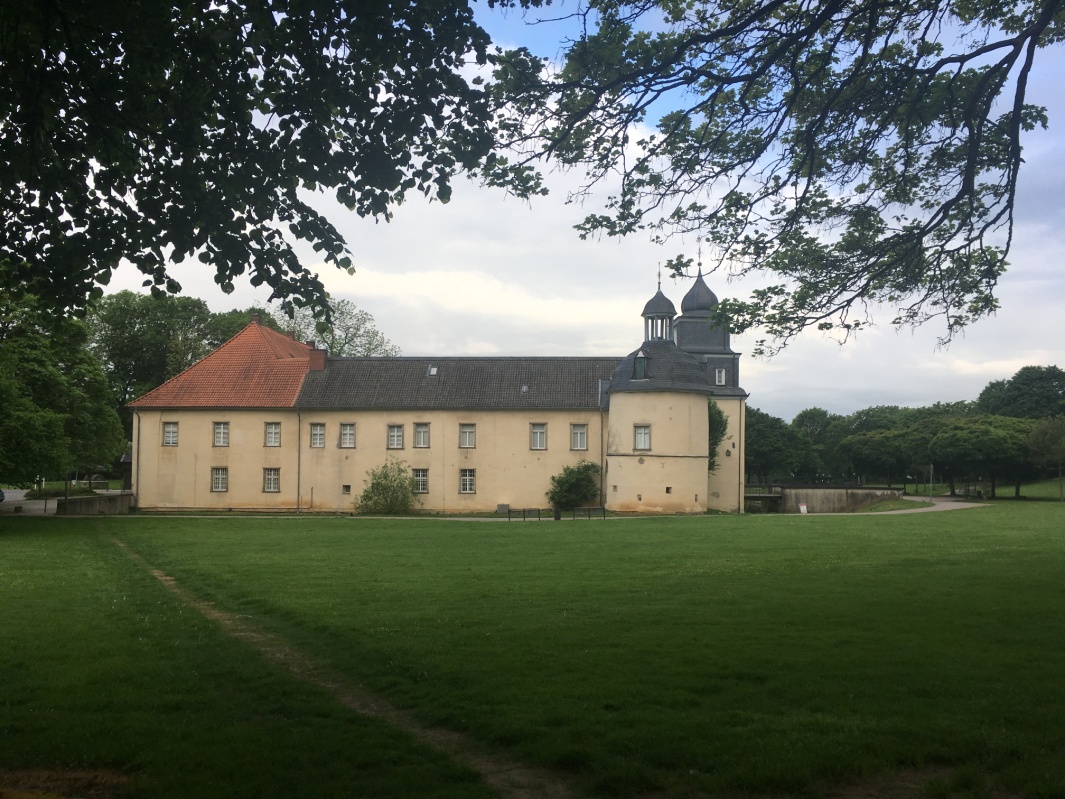 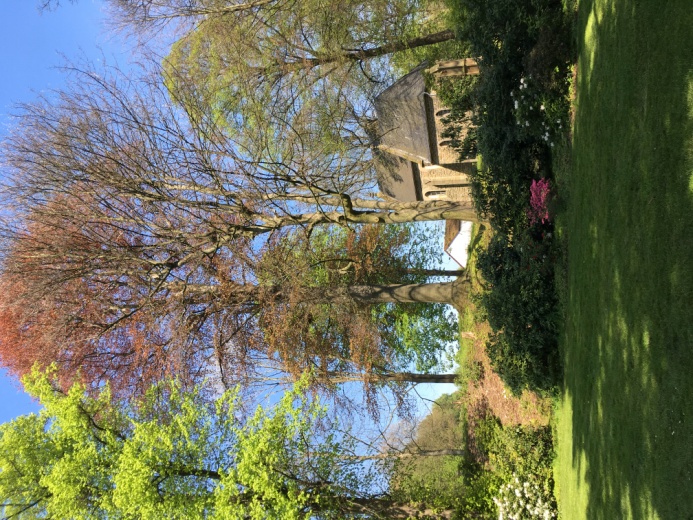 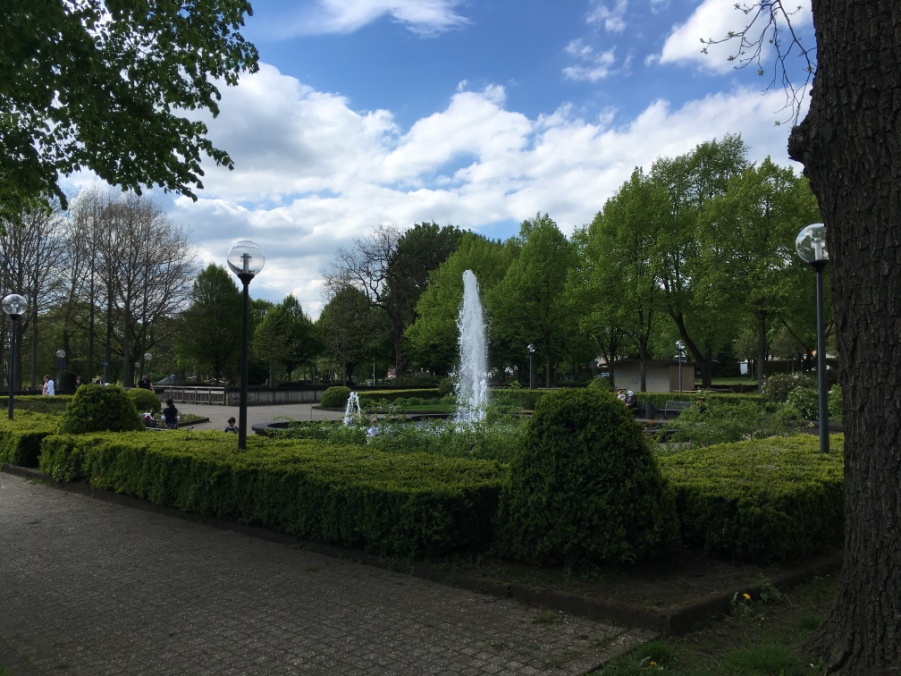 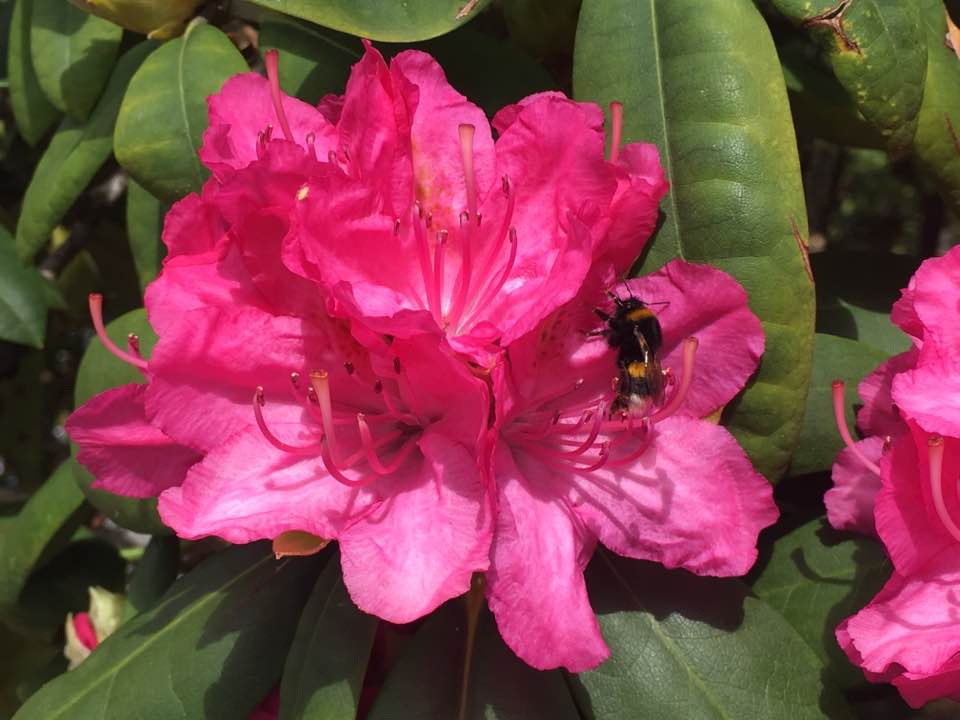 Wuppertal
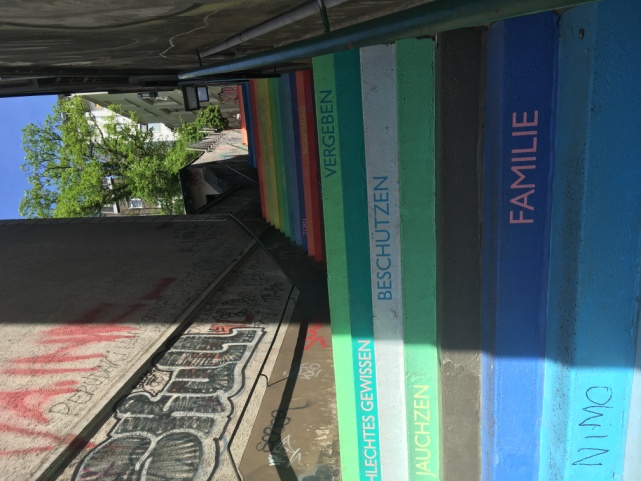 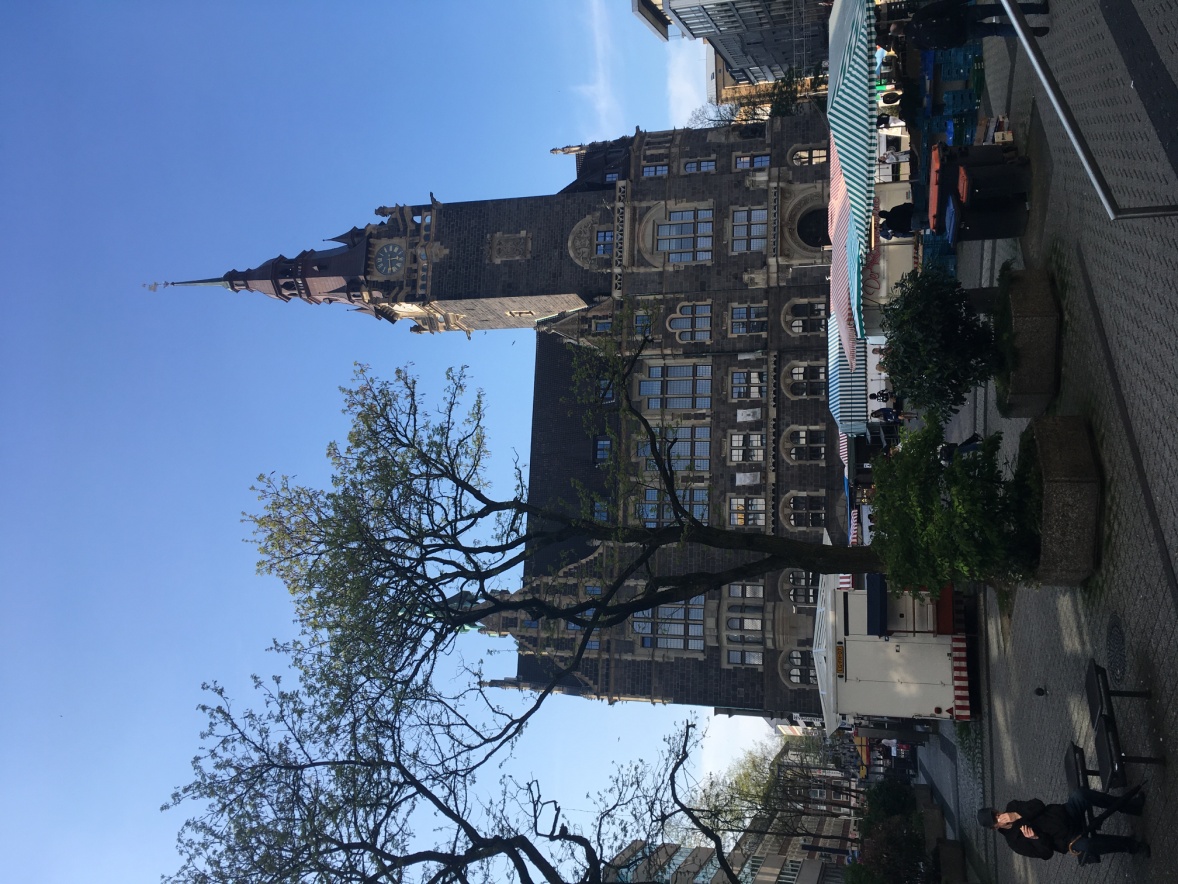 Wuppertal
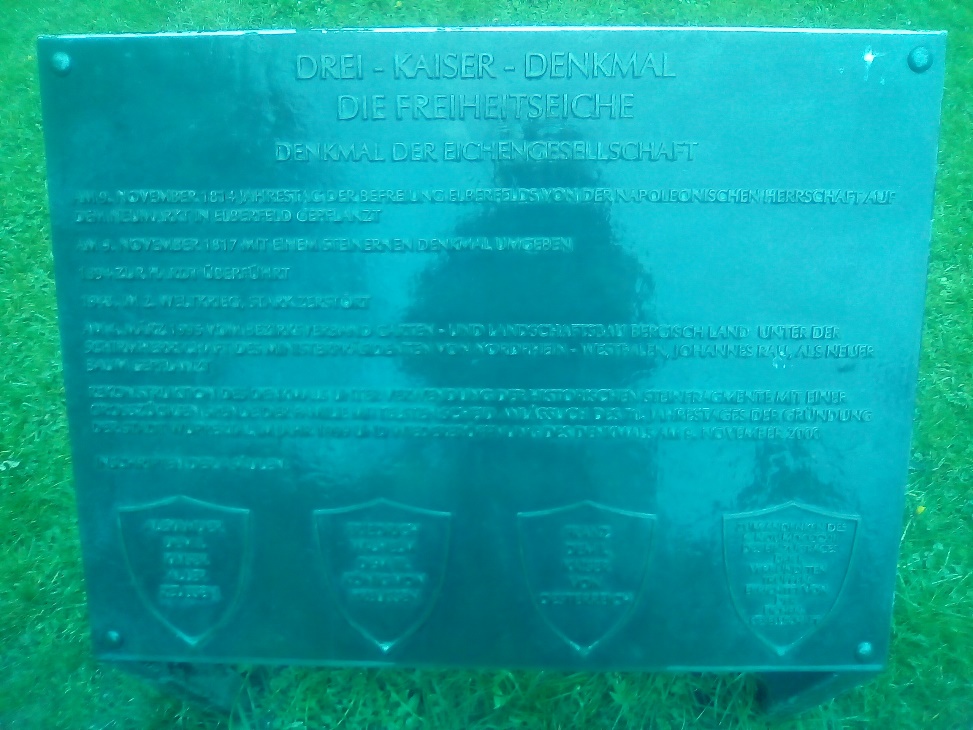 Aachen - výlet
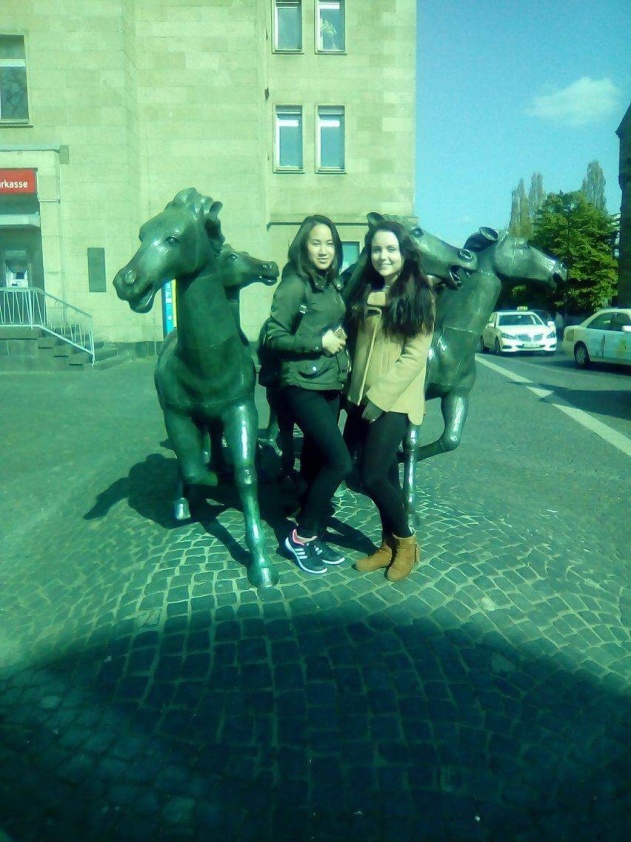 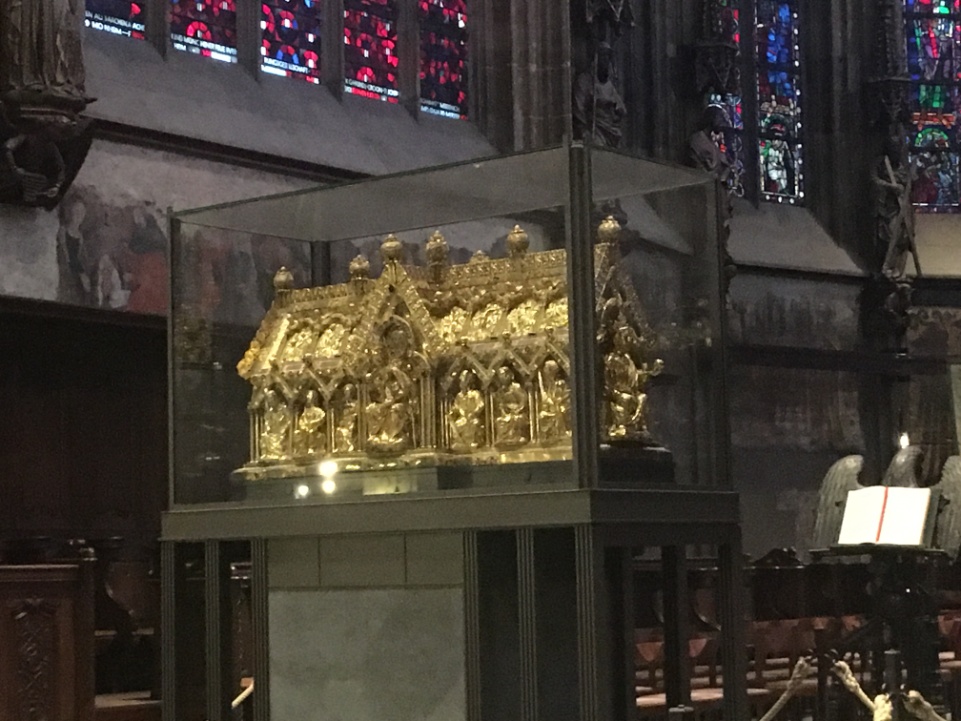 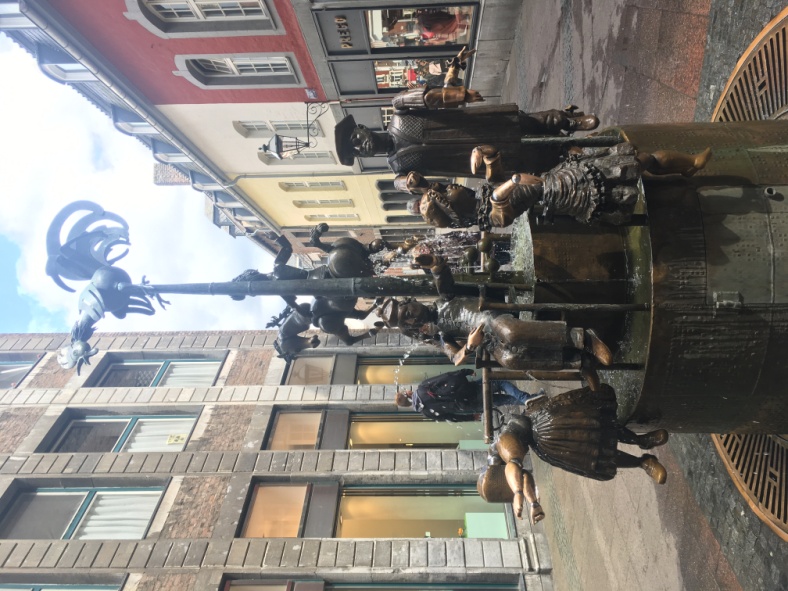 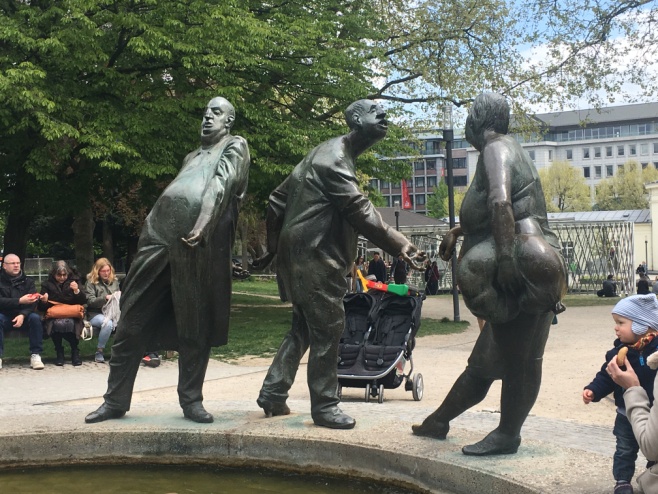 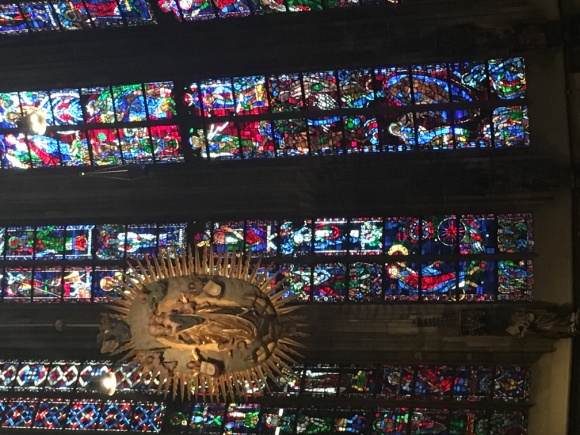 Aachen - výlet
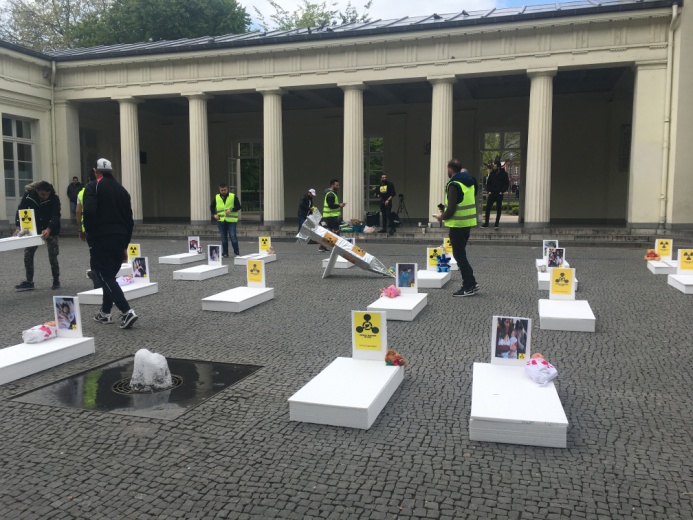 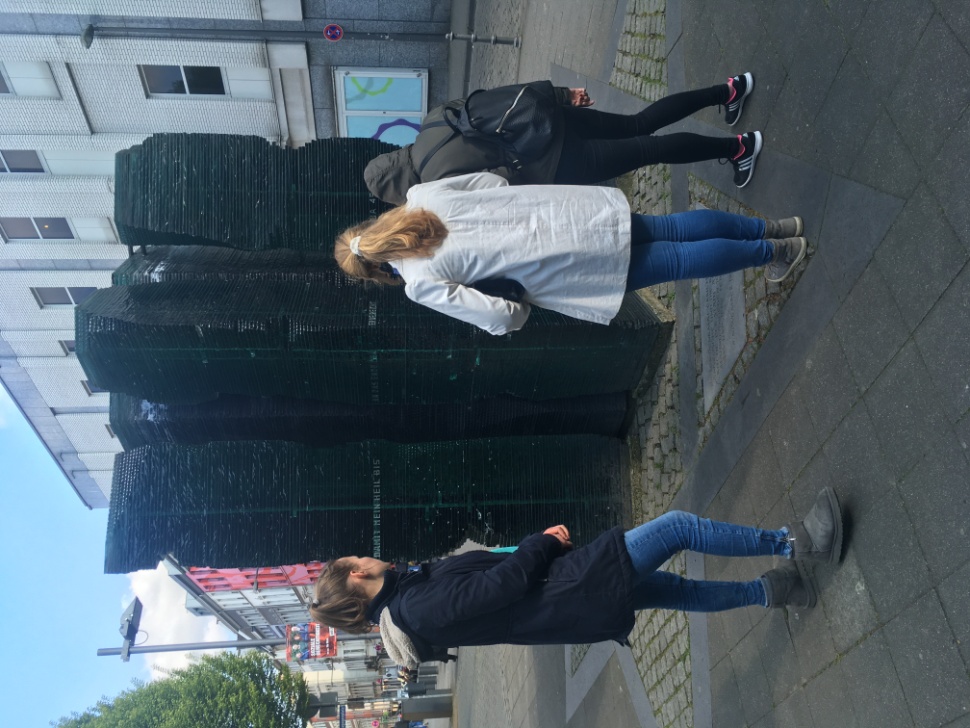 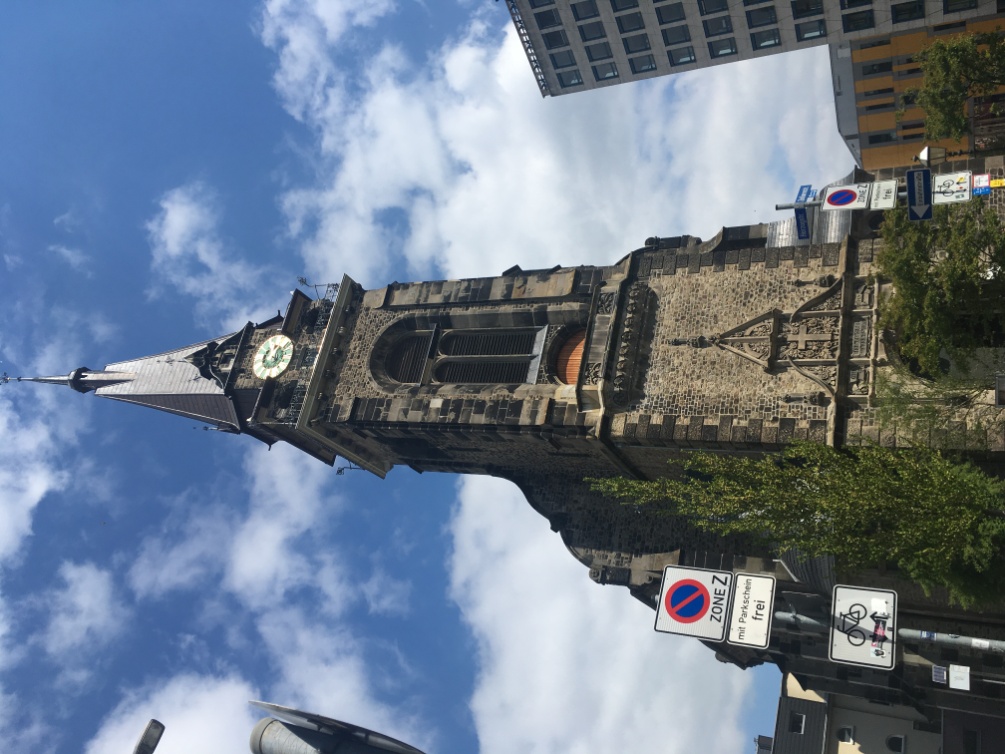 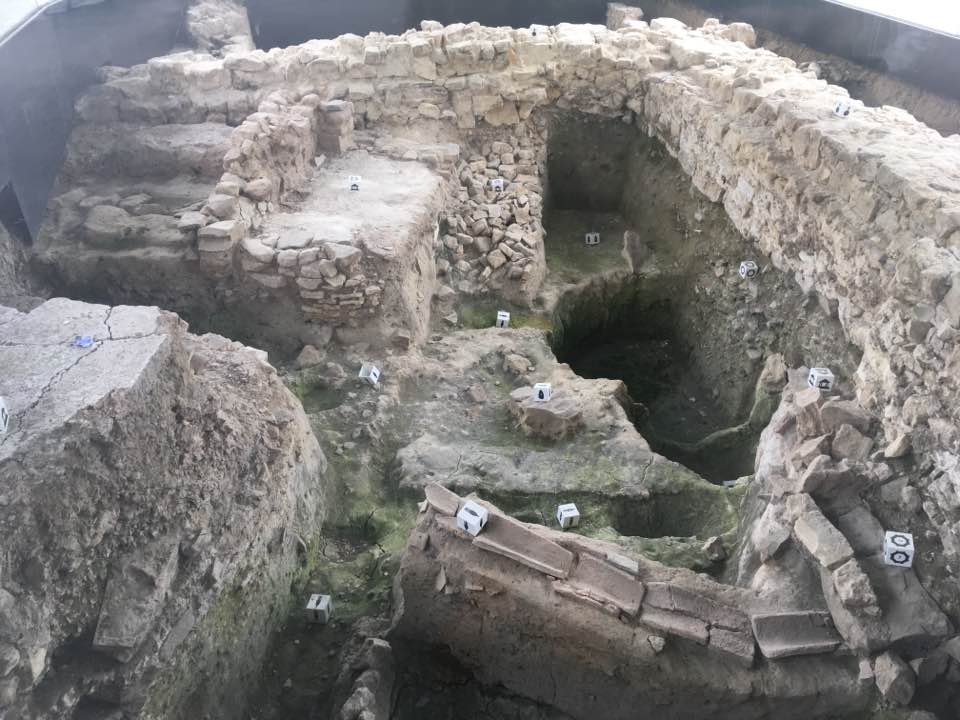 Köln am Rhein -výlet
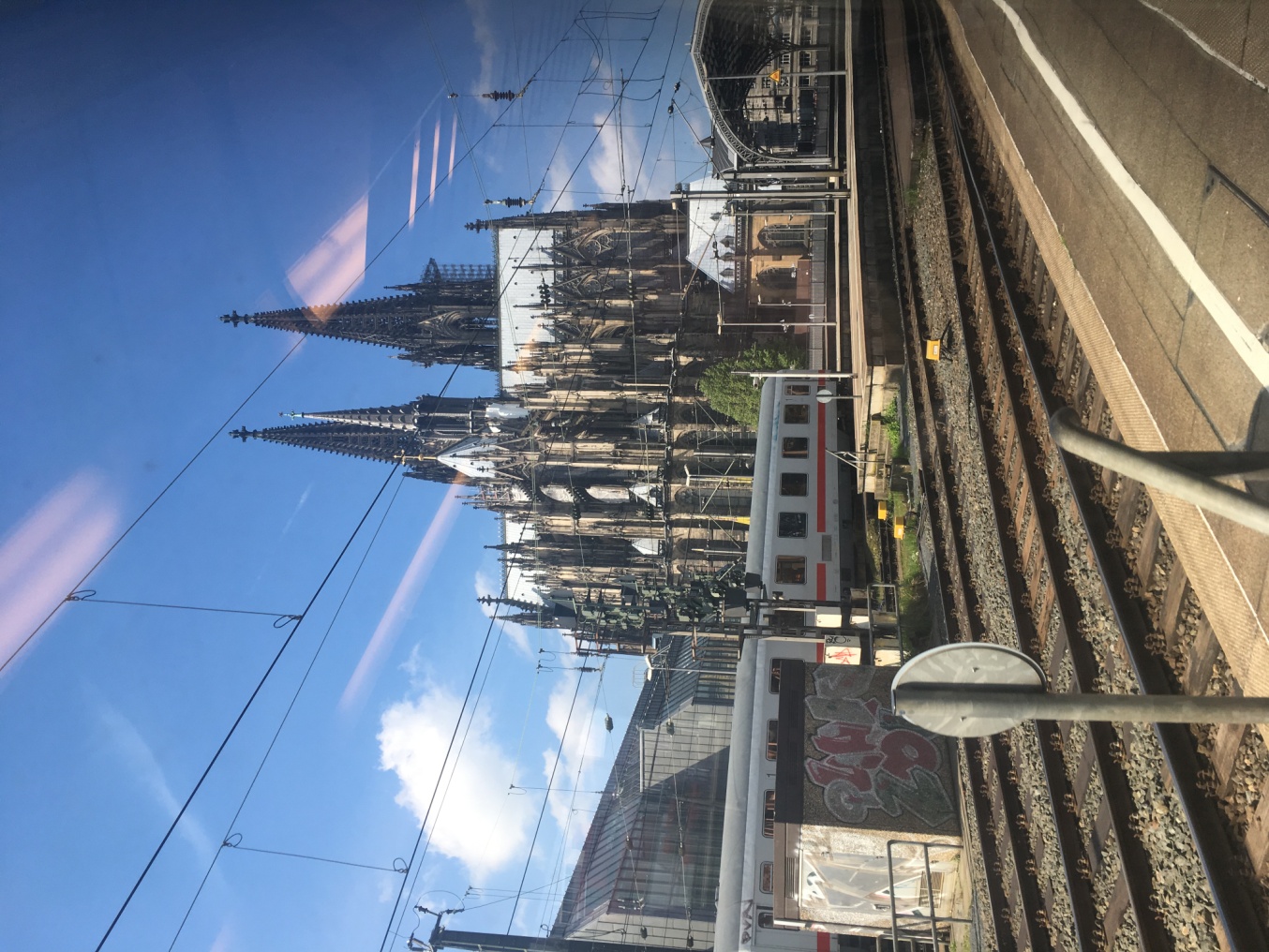 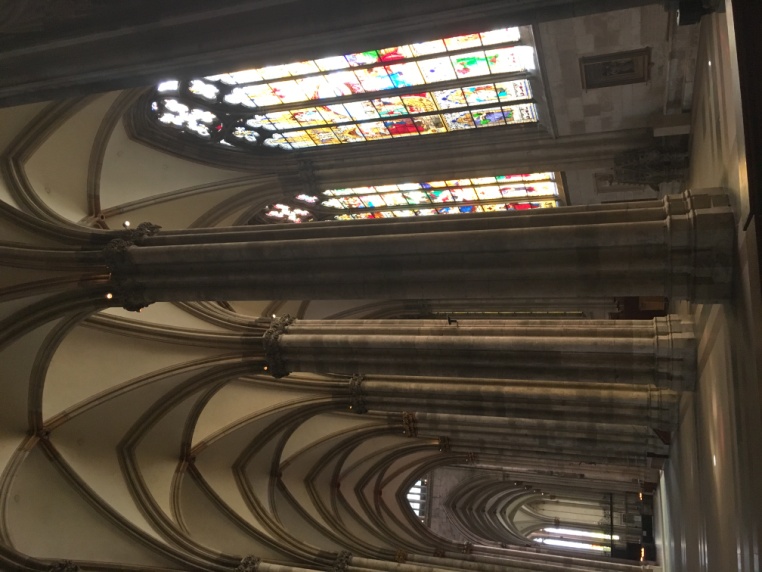 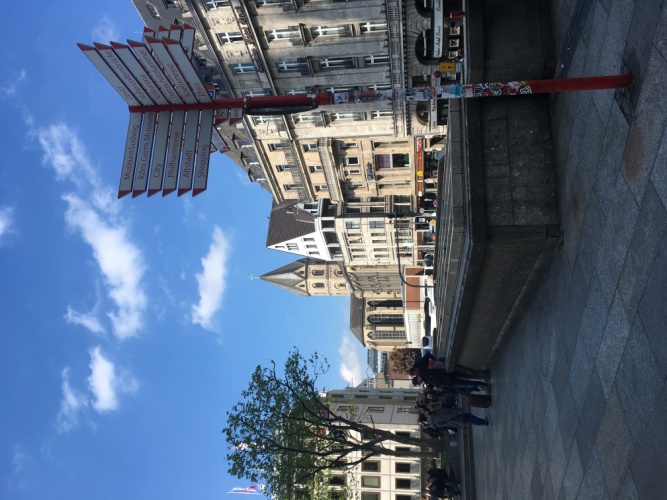 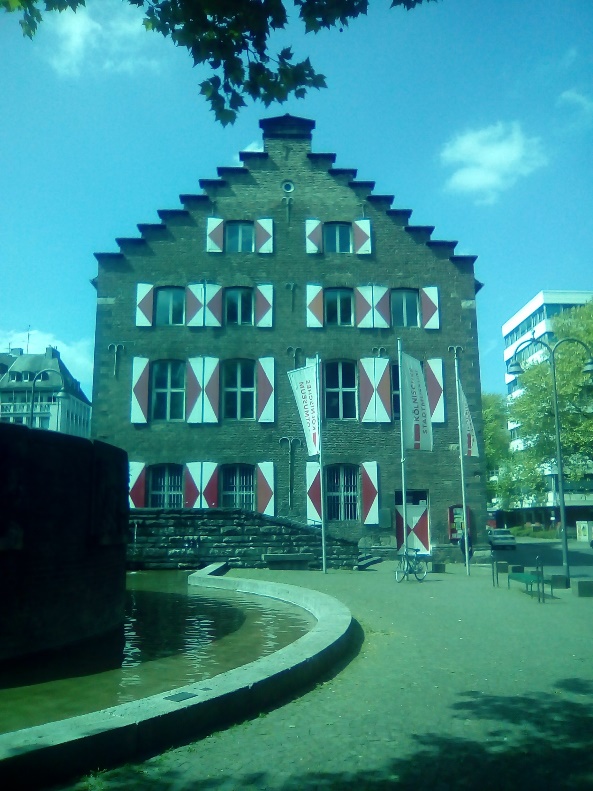 Köln am Rhein -výlet
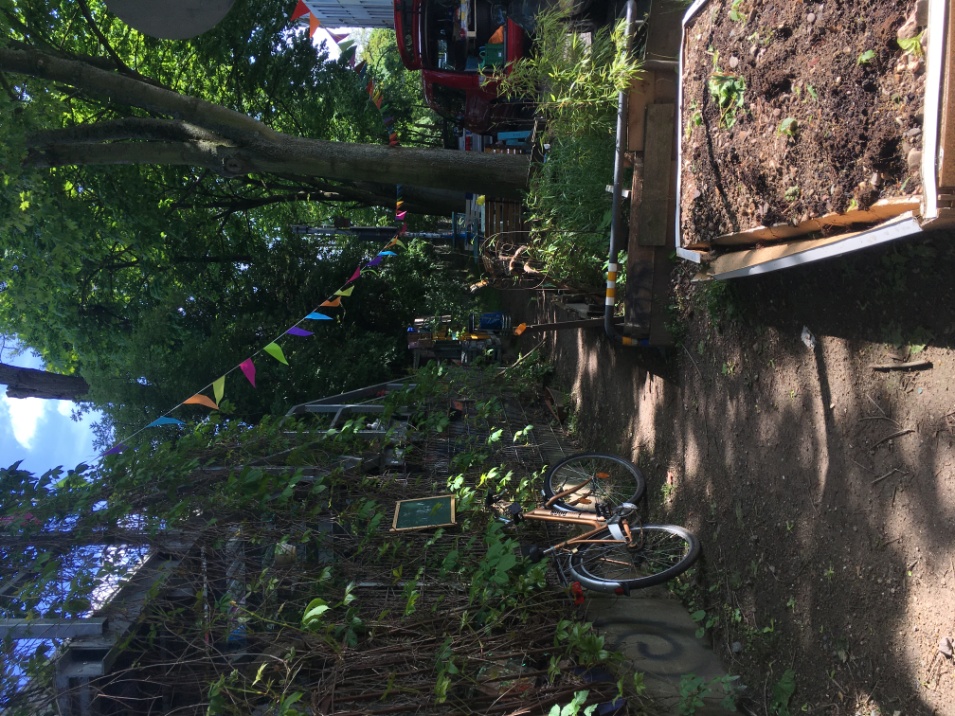 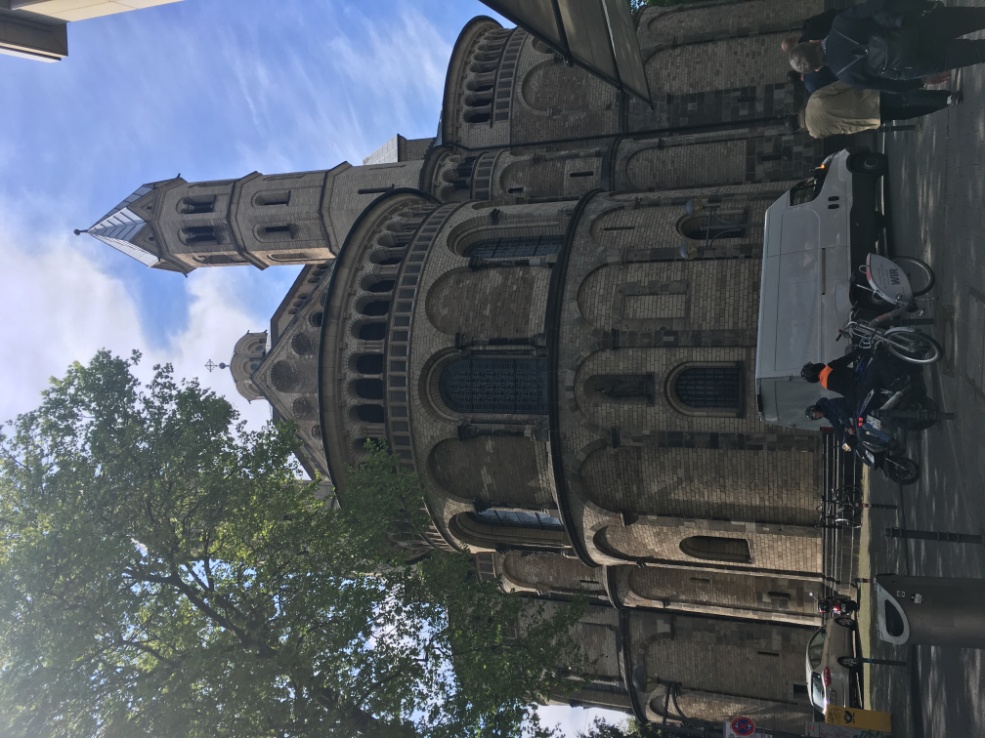 Köln am Rhein -výlet
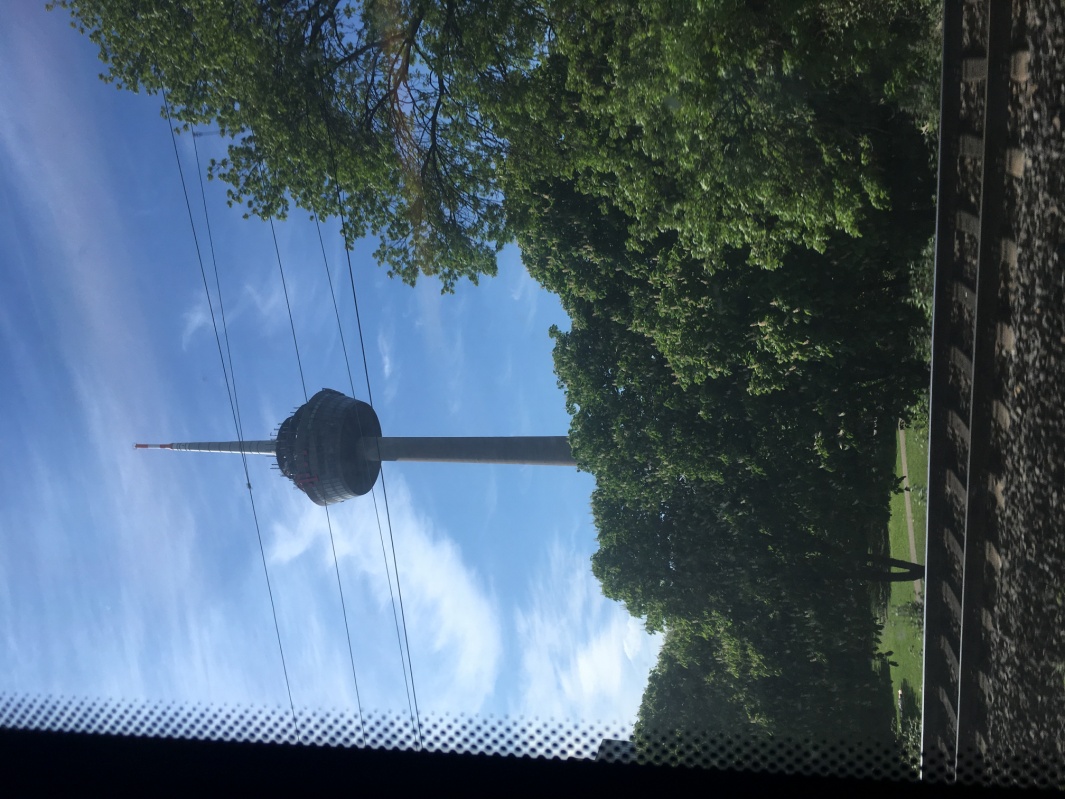 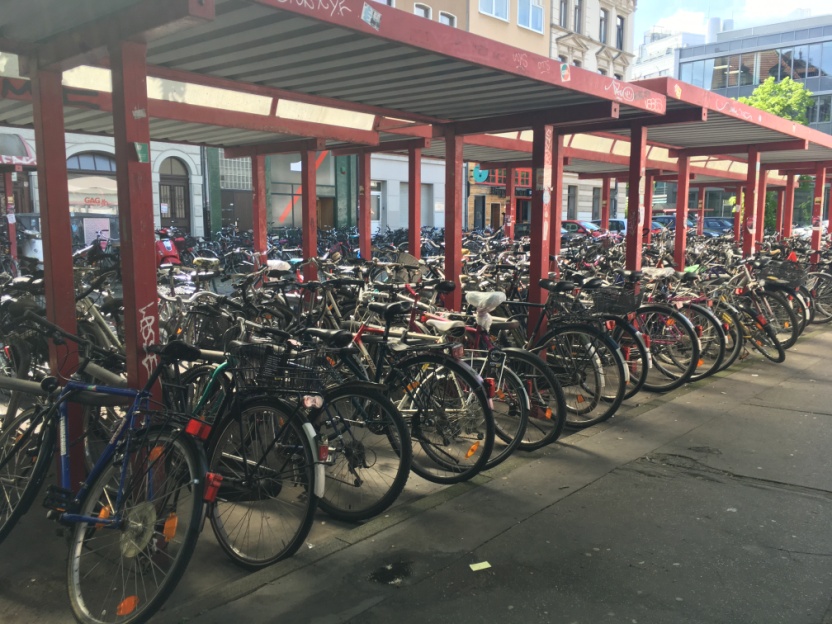 Schloss Burg - výlet
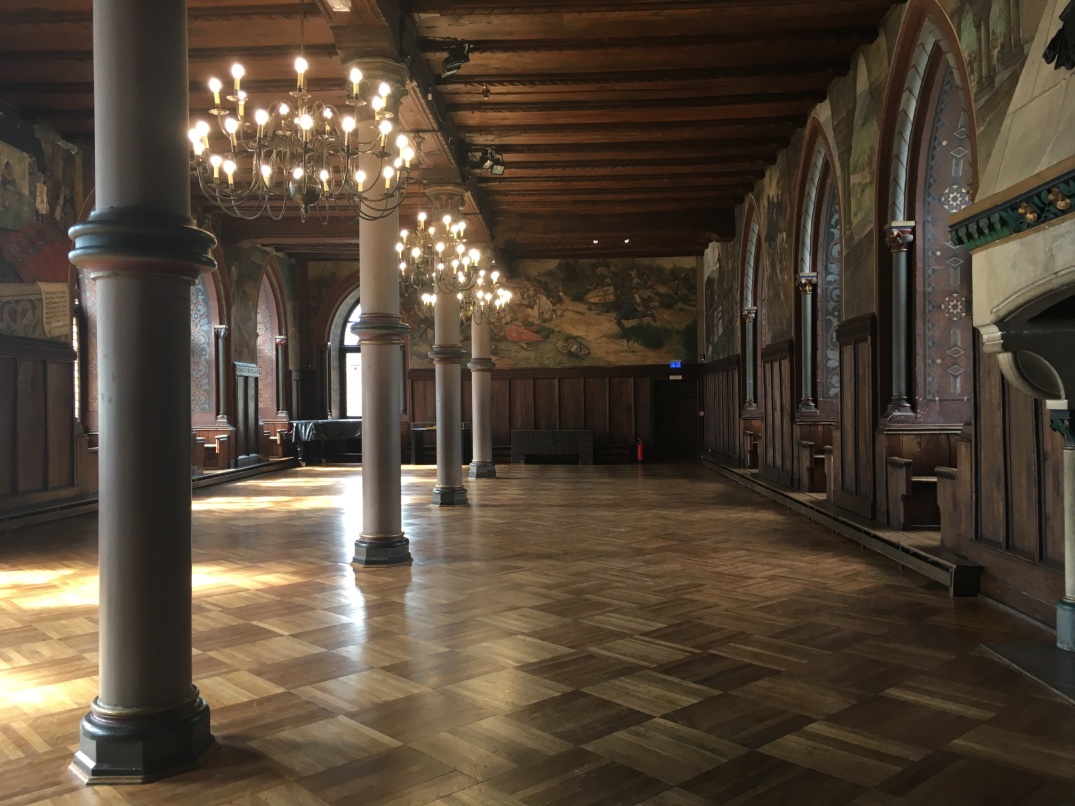 Schloss Burg - výlet
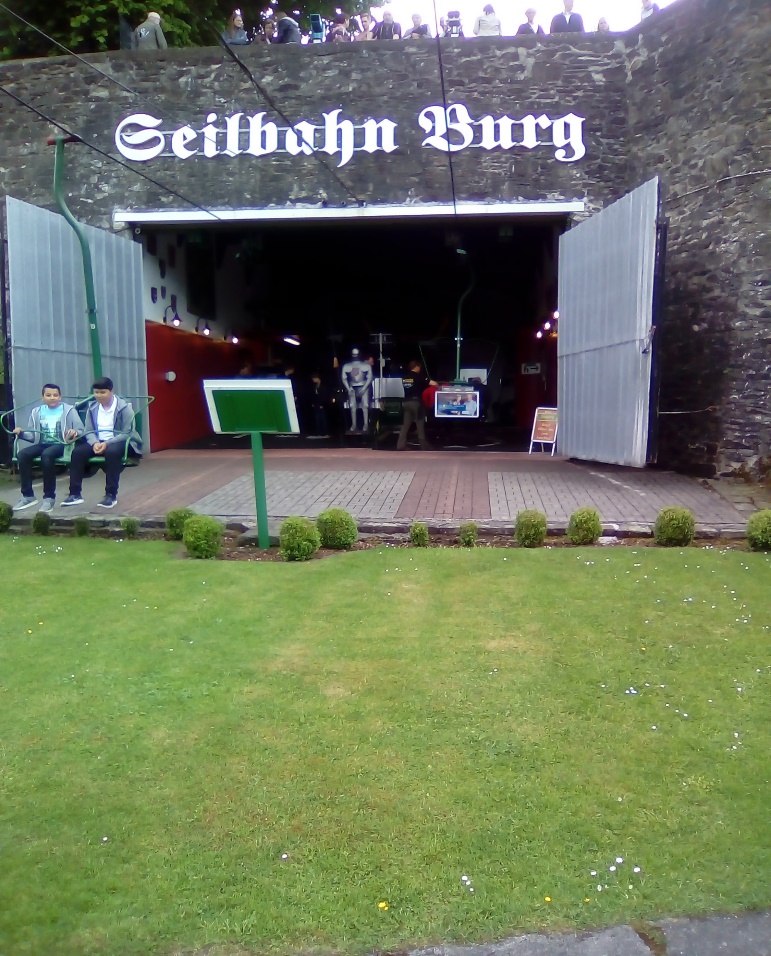 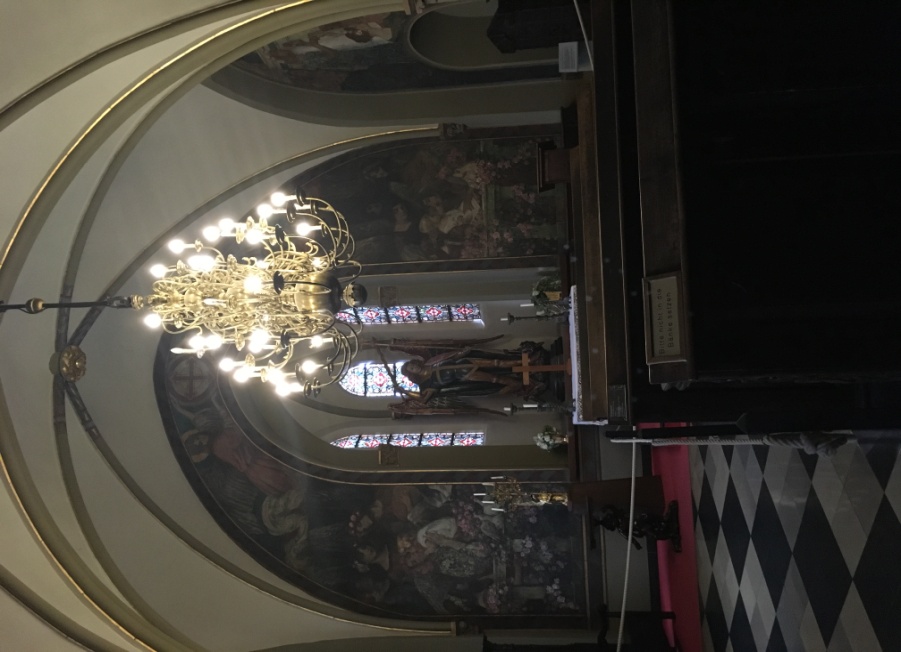 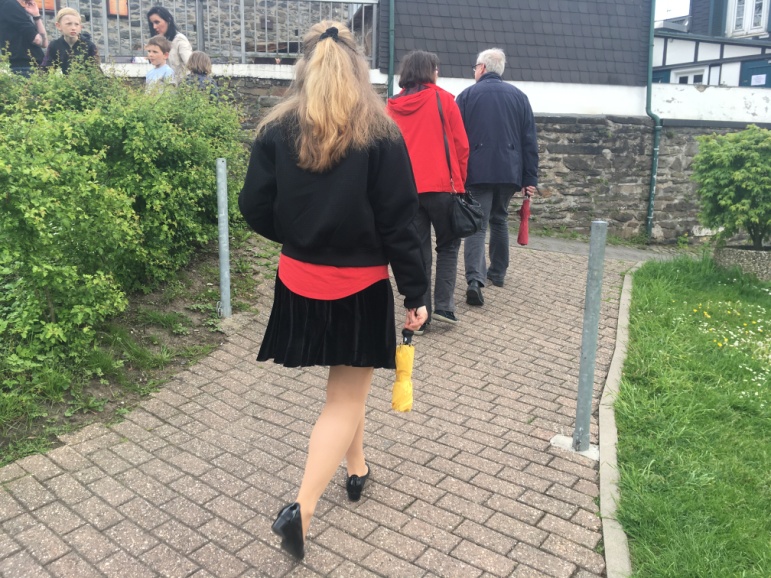 Rozloučení v lékárně
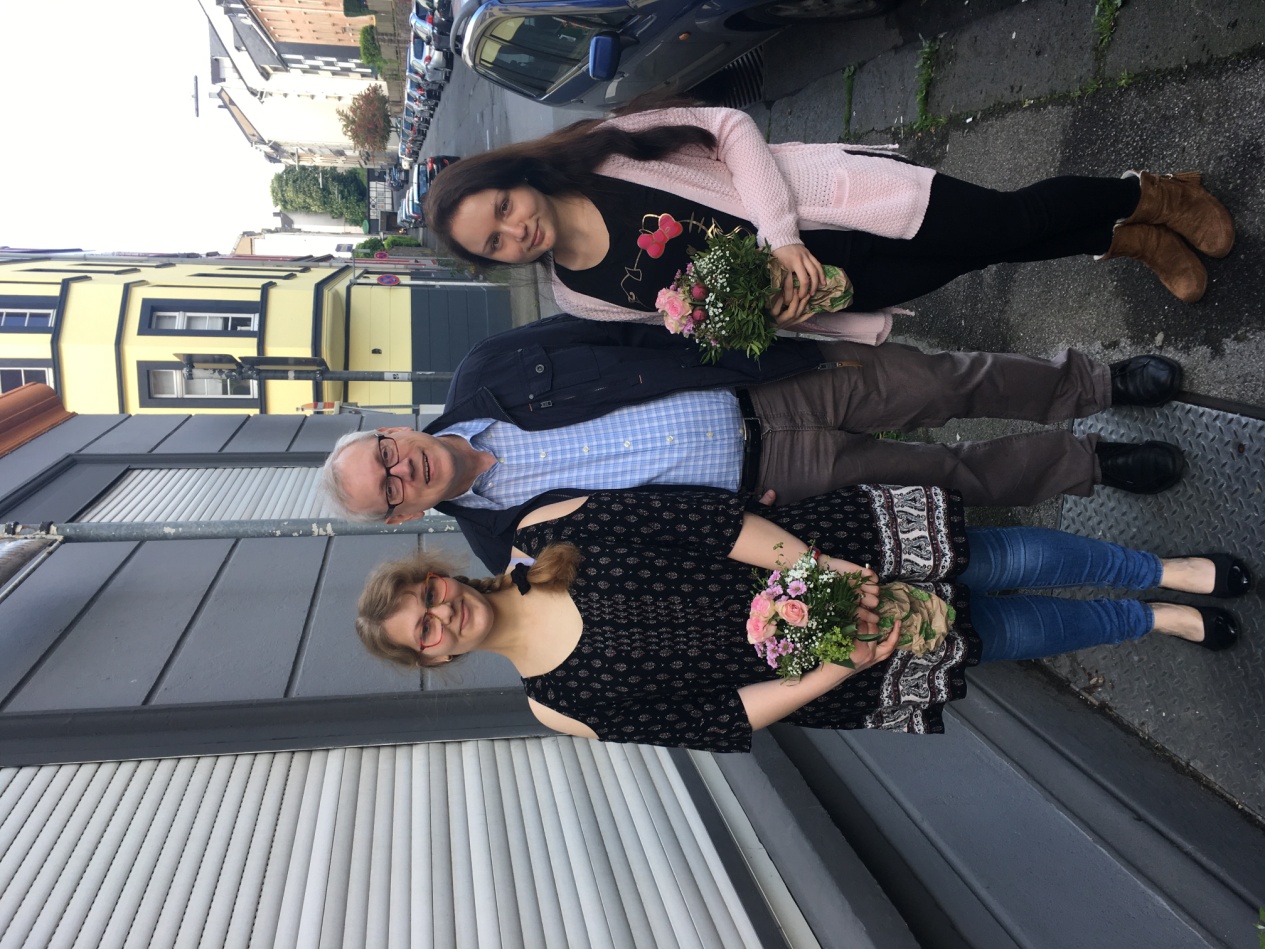 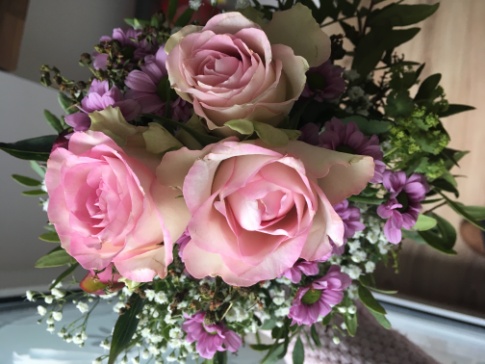 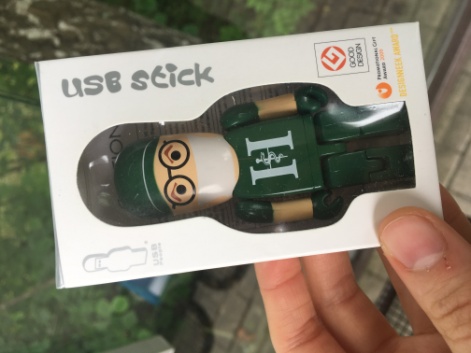 Cesta zpět do ČR
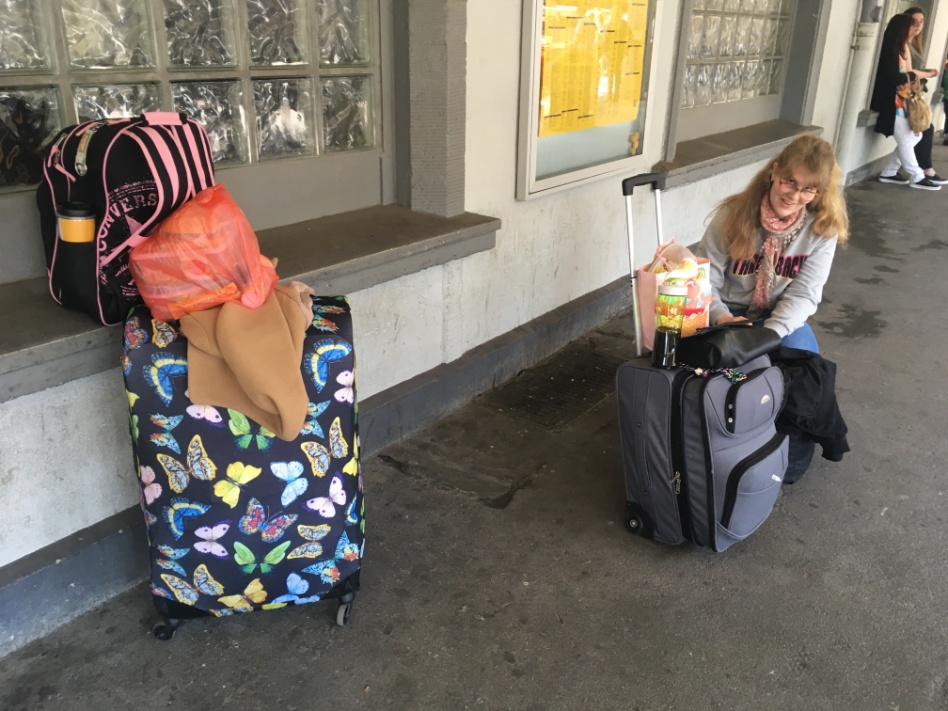 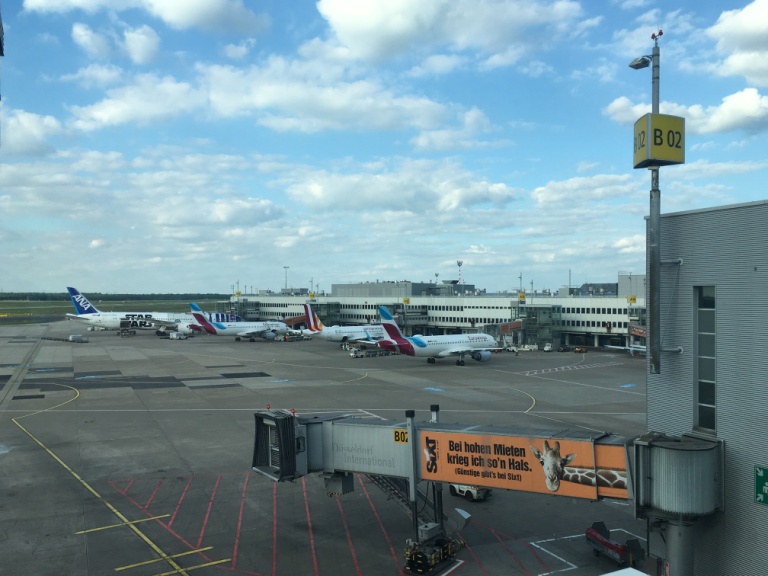 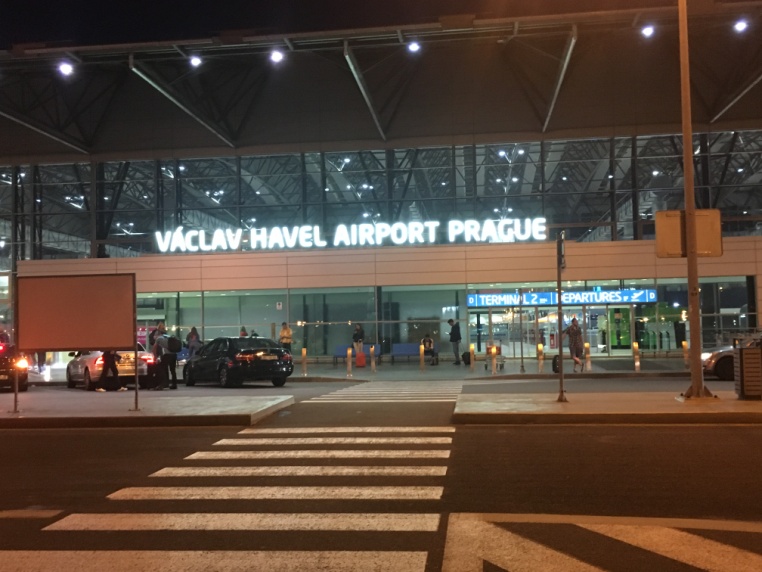 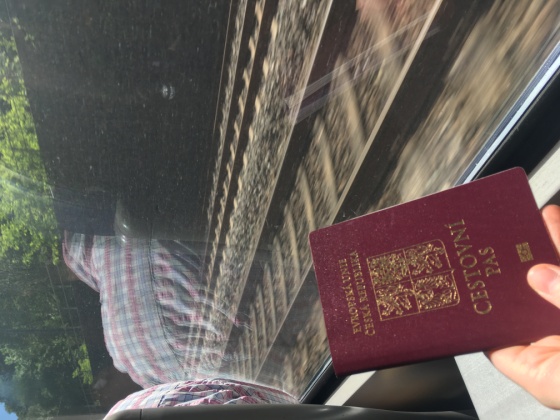 Děkujeme za pozornost!